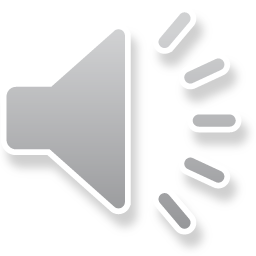 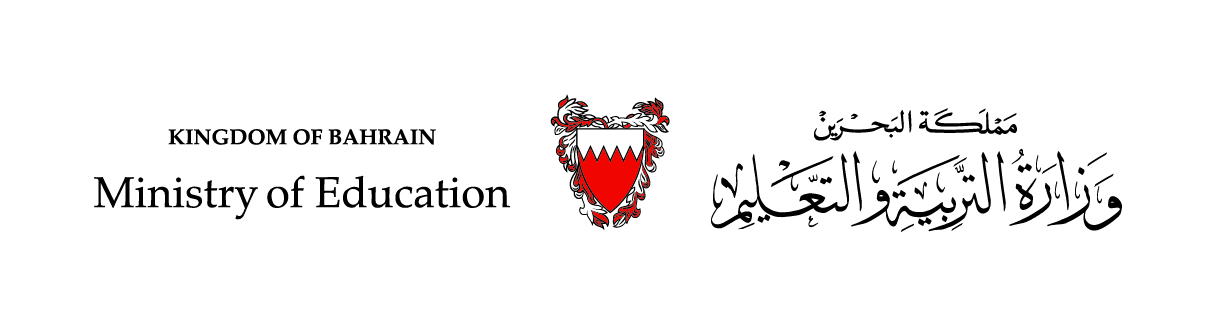 الحَلْقَةُ الأولى- اللّغَةُ العربيّةُ – الصفُّ الثّالِثُ الابْتِدائِيُّ – الفَصْلُ الأوَّلُ
الدَّرْسُ 3
الصّفحة 17
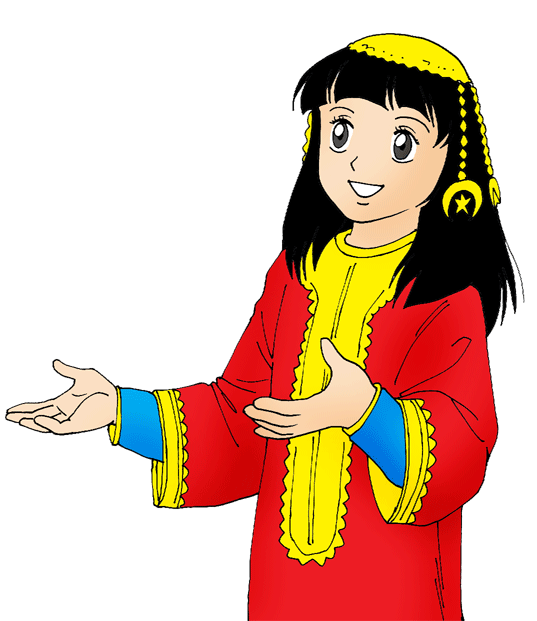 “كَيْفَ أَصْبَحَتْ هِنْدُ كَبيرَةً؟"
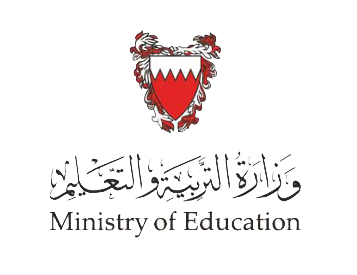 اللُّغَةُ الْعَرَبِيَّةُ – كَيْفَ أَصْبَحَتْ هِنْدُ كَبيرَةً؟
أَهْدافُ الدَّرسُ:
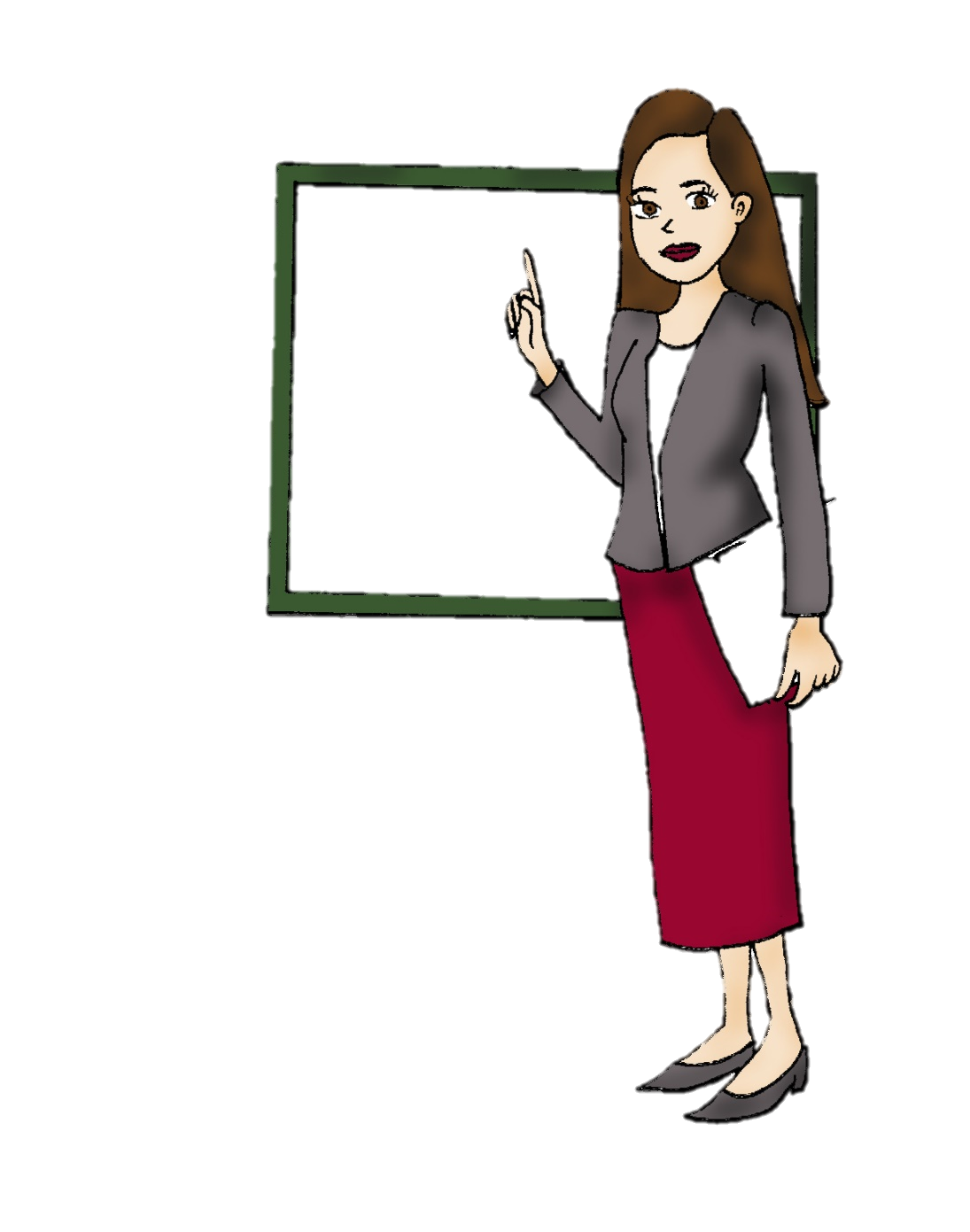 قِراءَةُ النَّصّ قِراءَةً جَهْريَّةً واضِحَةً.
نُطْقُ الكَلِماتِ الَّتيّ تَشْتَمِلُ عَلى الْحُروفِ الْمُشَدَدَةِ.
تَوْضيحُ مَعاني الْكَلِماتِ.
التَّعَرُّفُ عَلى عَناصِرِ القِصَّةِ وَالْقِيَمِ الْمُسْتَفادَةِ مِنْ النَّصِّ.
اللُّغَةُ الْعَرَبِيَّةُ – كَيْفَ أَصْبَحَتْ هِنْدُ كَبيرَةً؟
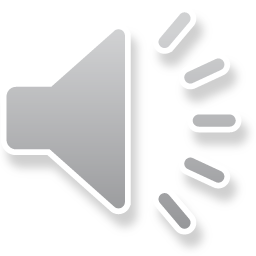 هَيَّا نَقرَأُ
كَانَتْ الْطِفْلَةُ الْصَّغيرَةُ هِندُ تَرغَبُ فِي أَنْ تُصْبِحَ كَبيرَةً، وَقَدْ جَرَّبَتْ كُلَّ الْطَرائِقِ فَتارةً تَلْبِسُ حِذاءَ أُمِّها، وتَارةً تَرْتَدي ثَوْبَ جَدَّتِها الْفَضْفاضَ، وَحيناً تُسَرِحُ شَعْرَها مِثْلَ أُخْتِهَا الْكُبْرى، وَكَثيراً مَا ضَحِكَ الْجَمِيعُ مِنْ تَصَرُّفاتِها الْعَجيَبةِ.
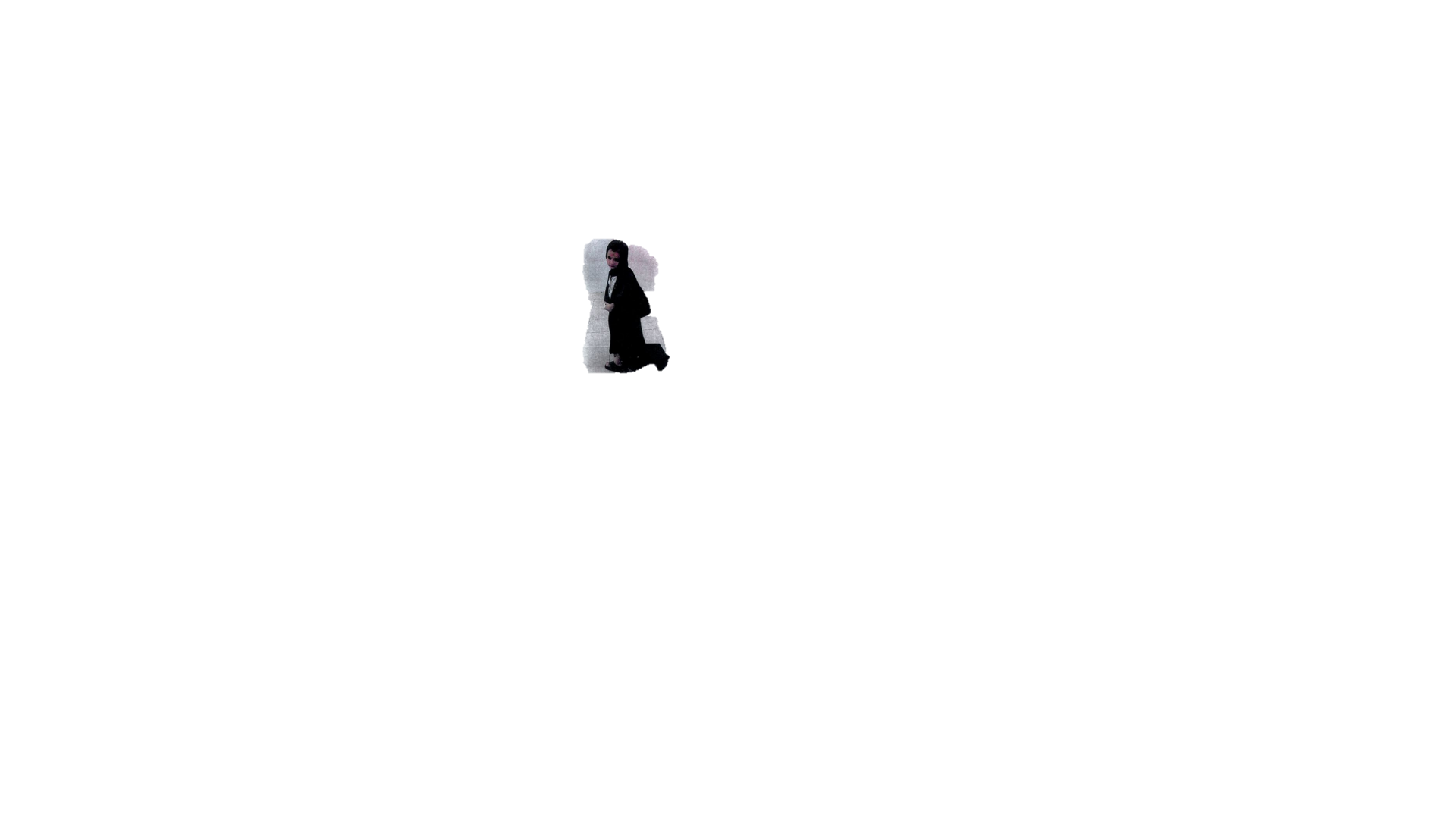 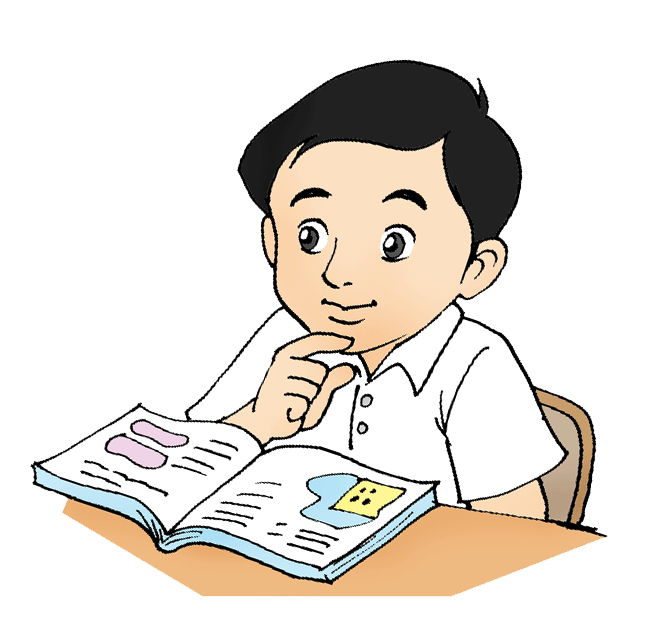 اللُّغَةُ الْعَرَبِيَّةُ – كَيْفَ أَصْبَحَتْ هِنْدُ كَبيرَةً؟
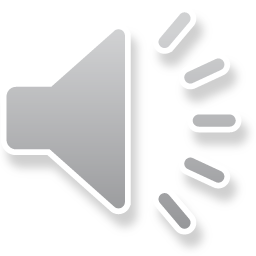 ذَاتَ مَرَّةٍ فَكَرَتْ هِنْدُ فِي الْقِيَامِ بِعَمَلٍ آخَرَ، لَقَدْ دَخَلَتِ الْمَطْبَخَ ، وَنَظَّفَتْ أَوانِي الْطَّعامِ تَنظِيفاً جيداً وَجَفَّفَتْها، مِمَّا أَدْهَشَ الْأُمَّ وَجَعَلَها تَتَساءَلُ: هَلْ أَصْبَحَتْ هِنْدُ كَبيرَةً؟ وَفي الْيَوْمِ الْتَّالِي نَظَّفَتْ هِنْدُ غُرْفَتَها وَرَتَّبَتْها، وَساعَدَتْ أُمَّها عَلى الْقِيَامِ بِأَعْمالٍ أُخْرى.
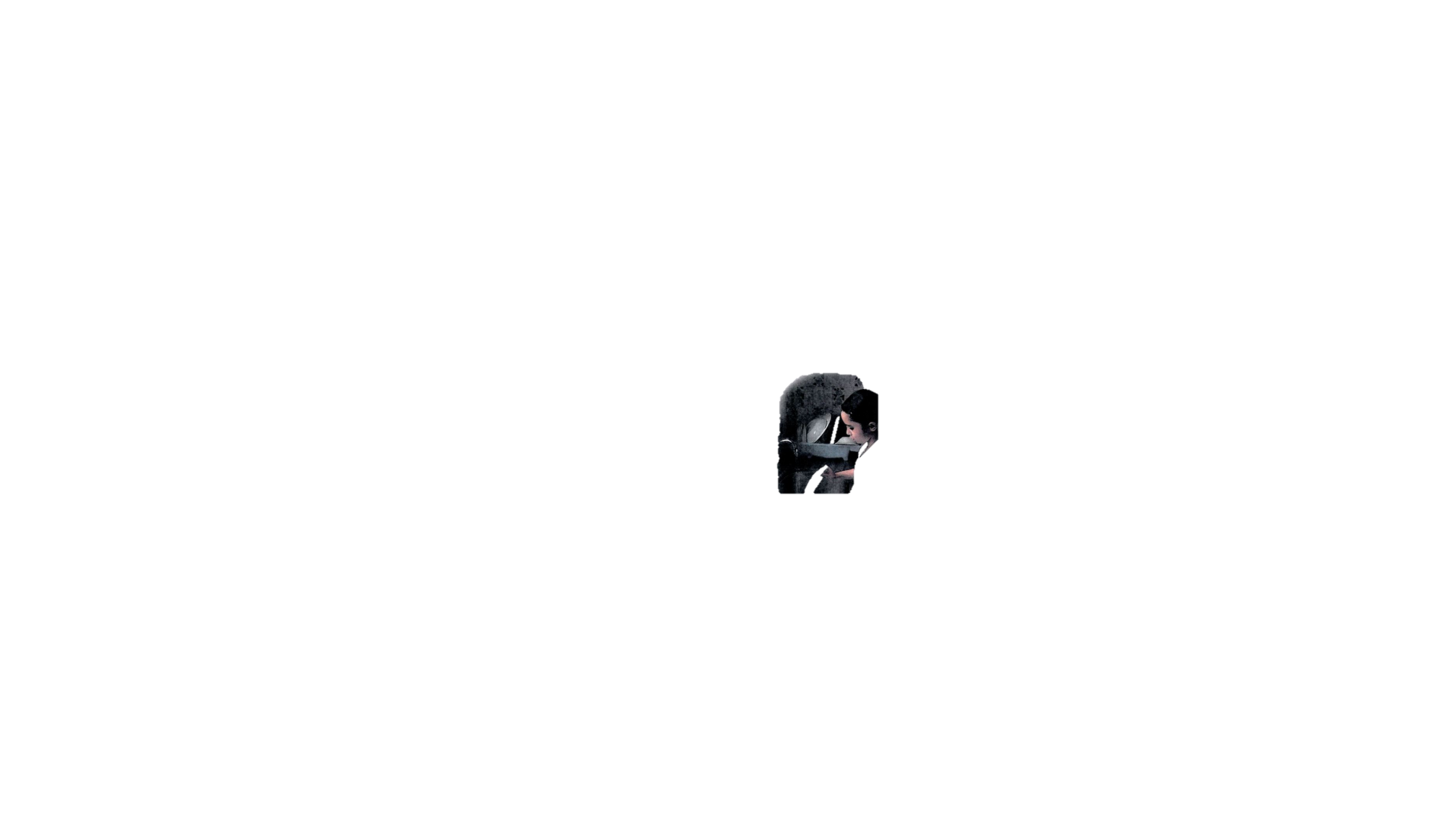 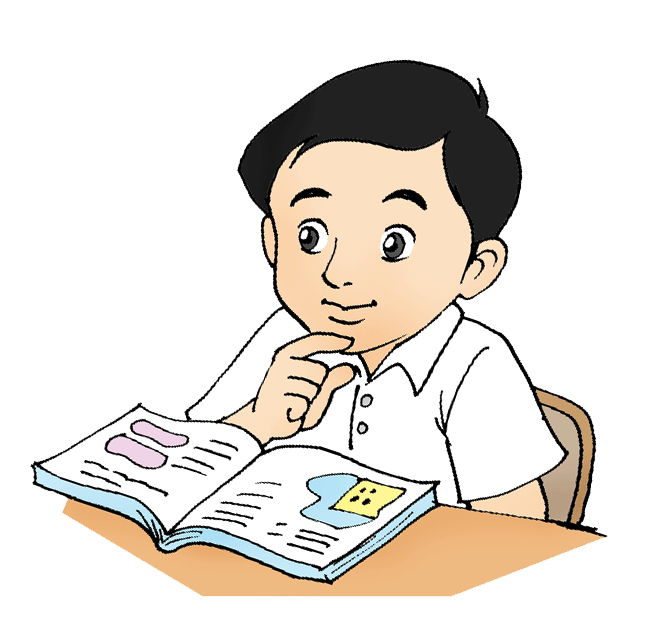 اللُّغَةُ الْعَرَبِيَّةُ – كَيْفَ أَصْبَحَتْ هِنْدُ كَبيرَةً؟
وَعِنْدَ الْعَشاءِ تَحَدَّثَ وَالِدُهَا أَمامَ جَدَّتِها وَأُمِّها وَإِخْوَتِها قَائِلاً:هِنْدُ الْصَّغيرَةُ كَبُرَتْ فِعْلاً؛ فَهِيَ تُسَاعِدُ وَالِدَتَها على إِنْجازِ كَثيرٍ مِنْ أَعْمالِها، لَقَدْ أُعْجِبَ الْجَميعُ بِعَمَلِ هِنْدَ، وَأَدْرَكوا أَنَّها أَصْبَحَتْ كَبيرَةً. 
فَرِحَتْ هِنْدُ ، وَشَعَرَتْ بِأَنَّها كَبيرَةٌ عَلَى الْرُّغمِ مِنْ أَنَّها لا تَرْتَدي ثَوْبَ جَدَّتِها، وَلا تَلْبَسُ حِذَاءَ أُمِّها، وَلا تُسَرِّحُ شَعْرَهَا مِثْلَ أُخْتِها الْكُبْرى، وَقالَتْ فِي نَفْسِها: يَبْدو أَنَّ مَا كُنْتُ أَفْعَلُهُ لَيْسَ مِمّا يَجْعَلُ الْصِّغارَ كِبَارًا.
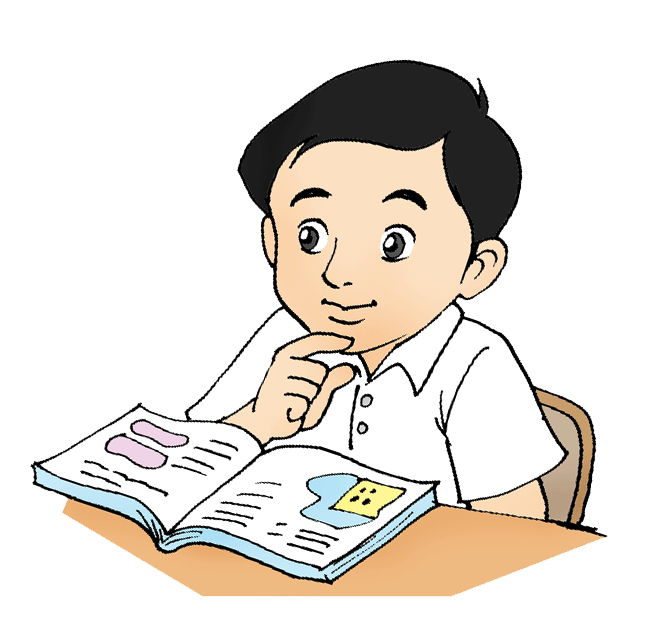 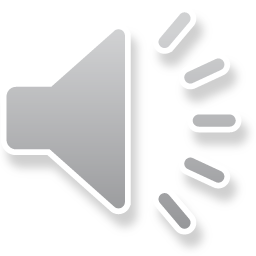 اللُّغَةُ الْعَرَبِيَّةُ – كَيْفَ أَصْبَحَتْ هِنْدُ كَبيرَةً؟
أَقْرَأُ الْجُمَلَ الآتيةَ ، وَانْتَبِهُ إِلى نُطْقِ الْكَلِماتِ الَّتي تَشْتَمِلُ عَلى حُروفٍ مُشَدَّدَةٍ:
تَدْريبُ 1
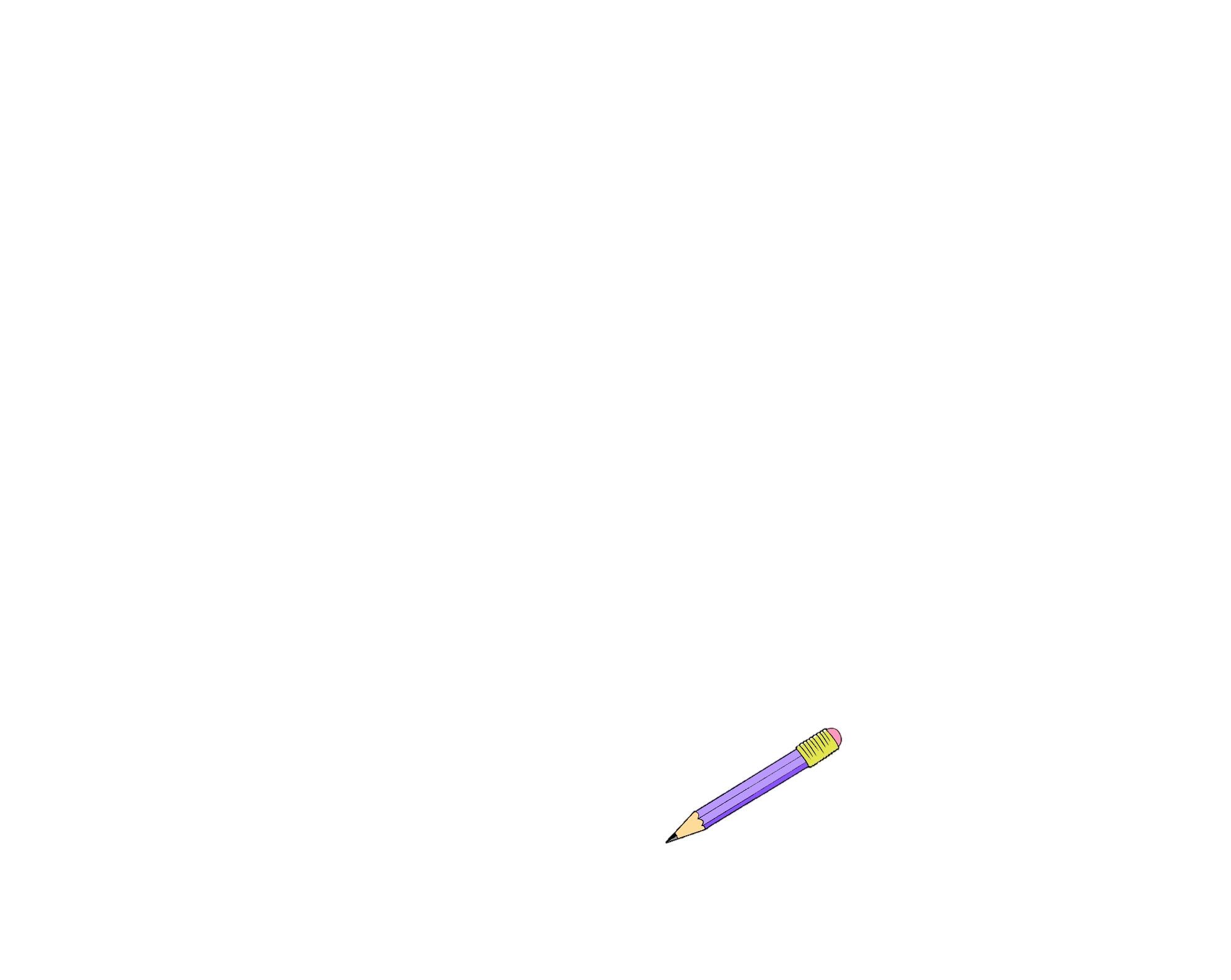 الطِّفْلَةُ الصَّغيرَةُ هِنْدُ تَرْغَبُ في أَنْ تَصْبَحَ كَبيرَةً.

تُحِبُّ هِنْدُ أَنْ تَرْتَدي ثَوْبَ جَدَّتِها الْفَضْفاضَ.

نَظَّفَتْ هِنْدُ الأَوانِيَ وَجَفَّفَتْها.

ضَحِكَ الْجَميعُ مِنْ تَصَرُّفاتِها الْعَجيبَةِ.
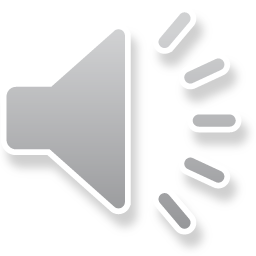 اللُّغَةُ الْعَرَبِيَّةُ – كَيْفَ أَصْبَحَتْ هِنْدُ كَبيرَةً؟
أَضَعُ الْرَّقْمَ الْمُناسِبَ بَيْنَ الْكَلِمَةِ وَمُرادِفِها:
4
تَدْريبُ 2
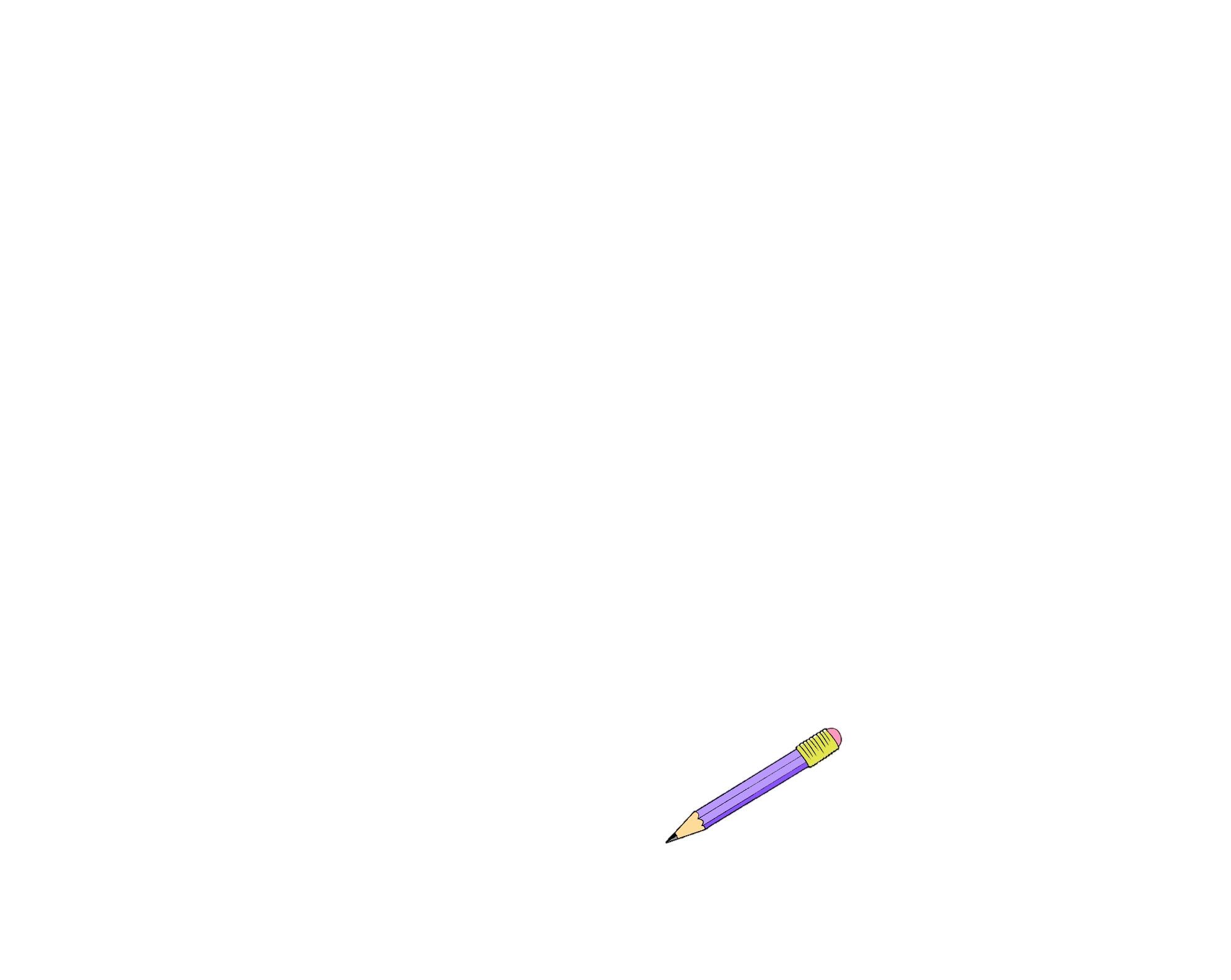 3
1
2
5
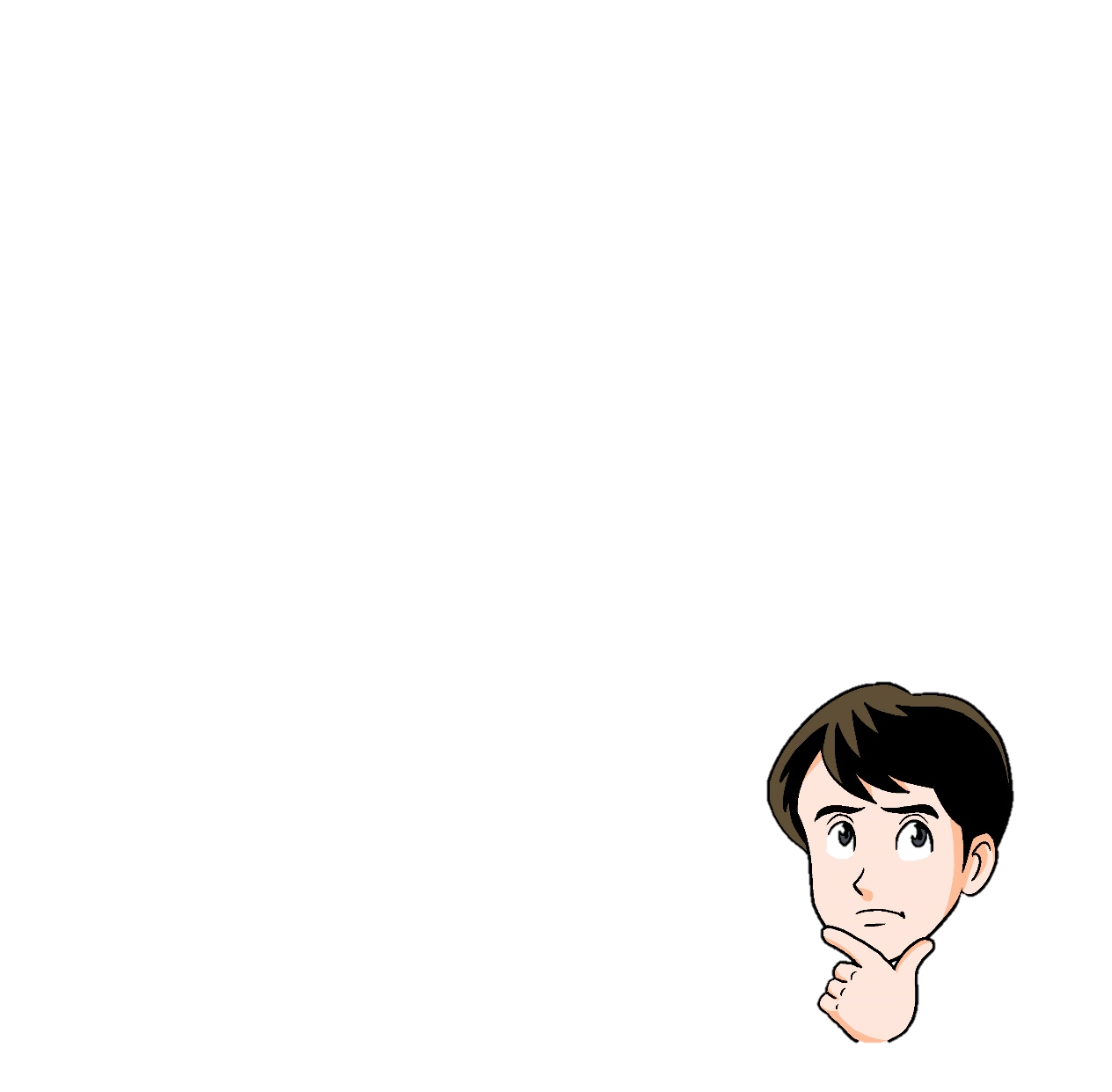 7
6
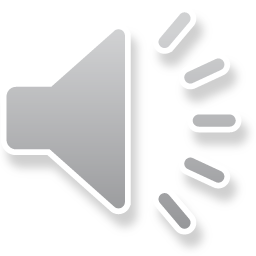 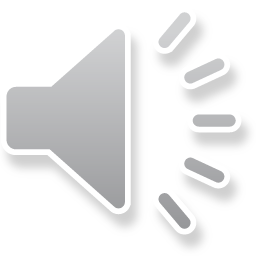 اللُّغَةُ الْعَرَبِيَّةُ – كَيْفَ أَصْبَحَتْ هِنْدُ كَبيرَةً؟
أُجيبُ عَنِ الأَسْئِلَةِ الآتِيَةِ:
1- كَانَتْ هِنْدُ تَقومُ بِأَعْمالٍ تُثيرُ الْضَّحِكَ ، فَما هَذِهِ الأعْمَالُ؟
تَدْريبُ 3
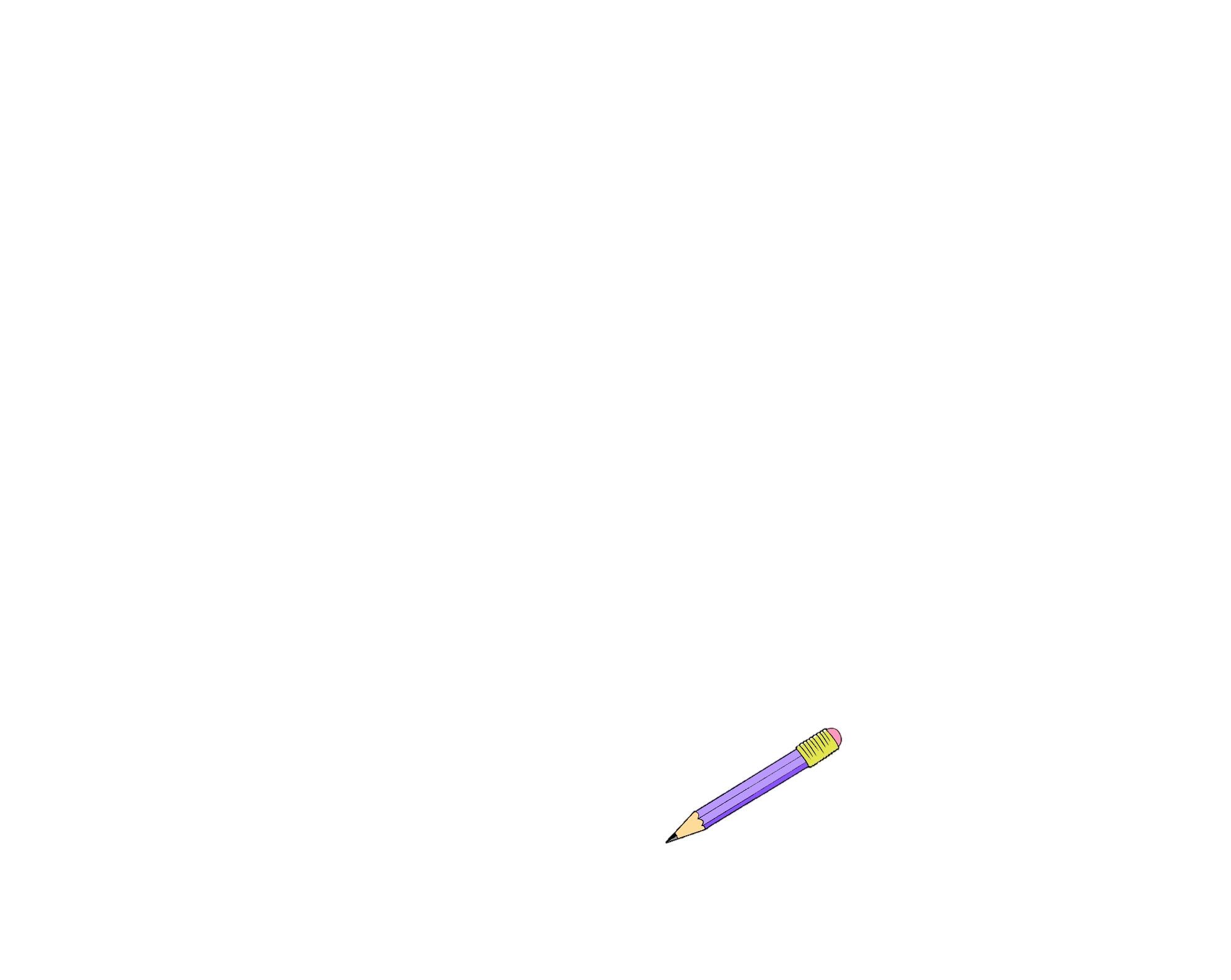 كانَتْ تَلْبَسُ حِذاءَ أُمِّها ، وَتارَةً تَرْتَدي ثَوْبَ جَدَّتِها الْفَضْفاضَ ، وَ حينًا تُسْرِّحُ شَعْرَها مِثْلَ أُخْتِها .
2- لِماذا كانَتْ هِنْدُ تَقومُ بِهَذِهِ الأعْمَالِ؟
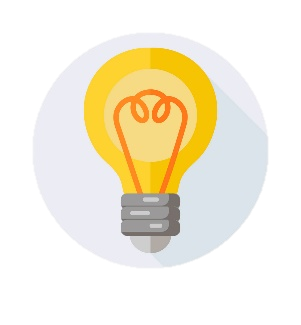 لأَنَّها كانَتْ تَرْغَبُ في أَنْ تُصْبِحَ كَبيرَةً.
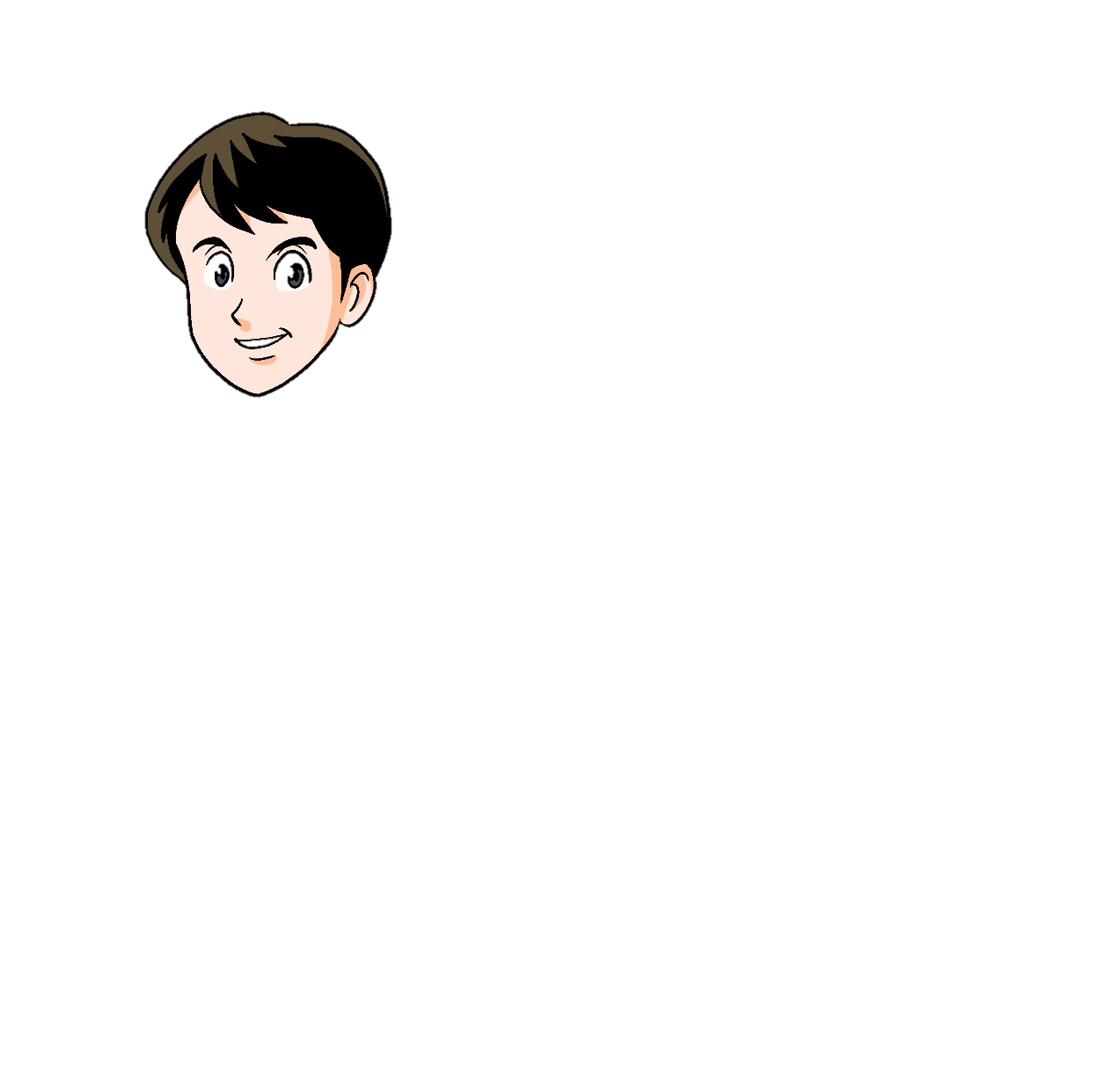 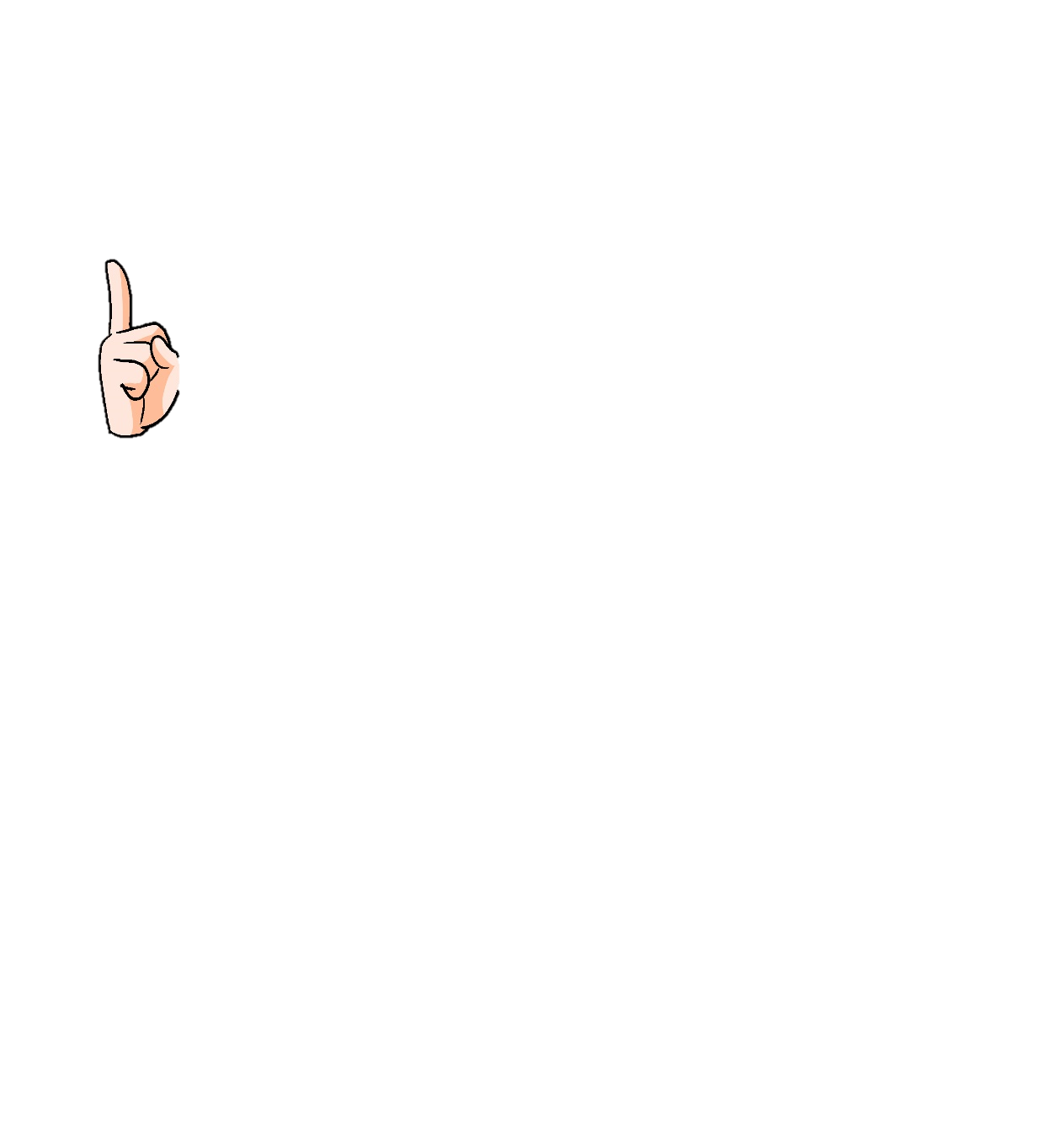 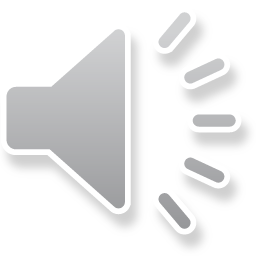 اللُّغَةُ الْعَرَبِيَّةُ – كَيْفَ أَصْبَحَتْ هِنْدُ كَبيرَةً؟
أُجيبُ عَنِ الأَسْئِلَةِ الآتِيَةِ:
3- ما الْعَمَلُ الّذي قامَتْ بِهِ هِنْدُ وَجَعَلَ الْجَميعَ يُدْرِكونَ أَنَّها كَبُرَتْ فعلاً؟
دَخَلَتْ الْمَطْبَخَ وَنَظَّفَتْ أَوانيَ الطَّعامِ تَنْظيفًا جَيِّدًا وَجَفَّفَتْها ، نَظَّفَتْ هِنْدُ غُرْفَتَها وَرَتَّبَتْها وَساعَدَتْ أُمَّها على الْقِيامِ بِأَعْمالٍ أُخْرى .
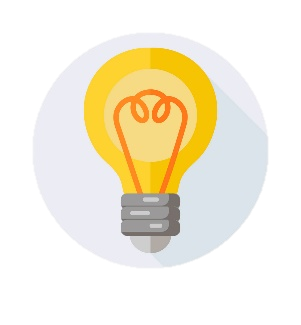 4- بِماذا شَعَرَتْ هِنْدُ عِنْدَما أَدْرَكَتْ أَنَّها كَبُرَتْ فِعْلاً؟
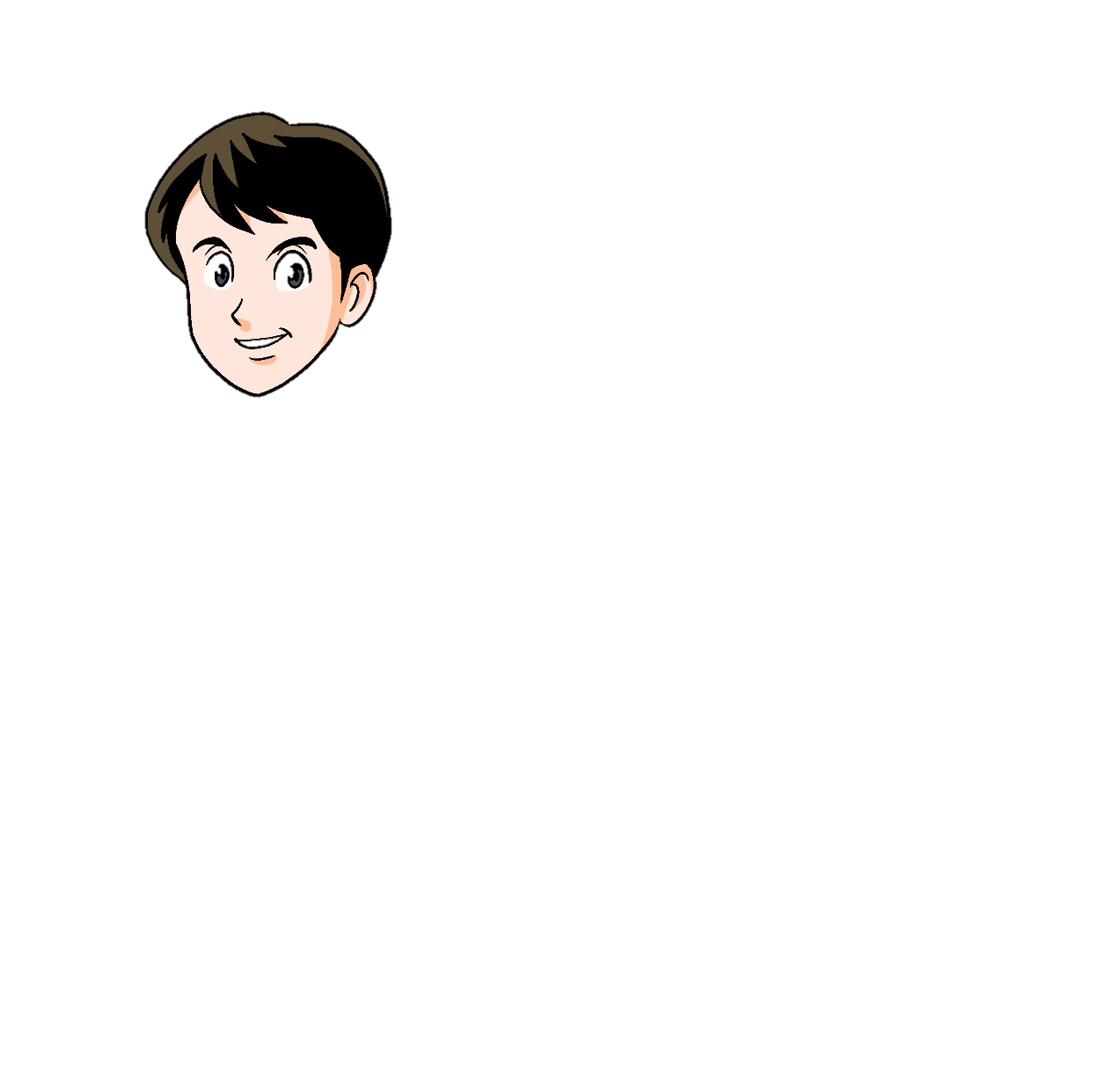 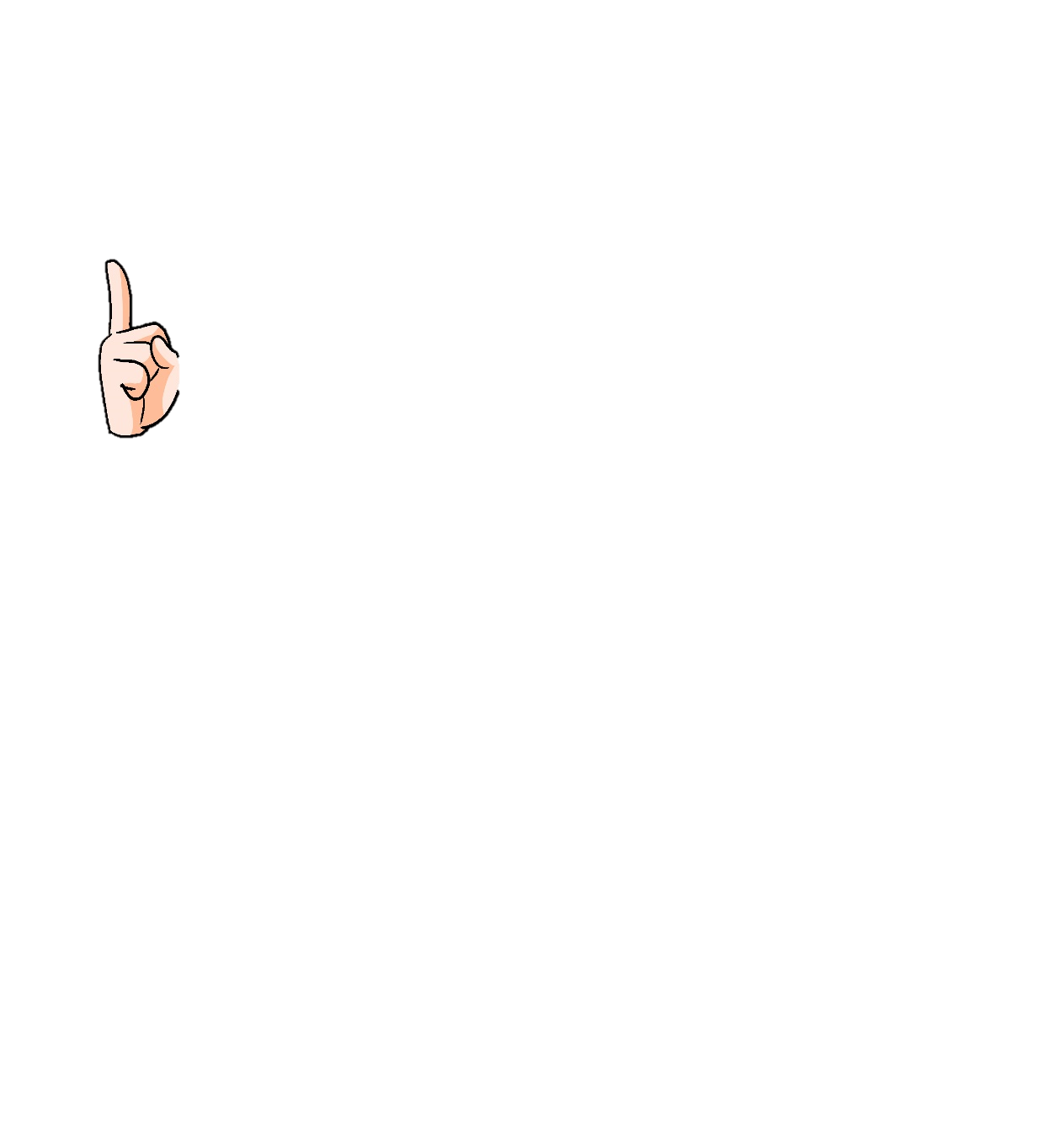 فَرِحَتْ هِنْدُ، عِنْدَما أَدْرَكَتْ أَنَّها كَبُرَتْ فِعْلاً.
اللُّغَةُ الْعَرَبِيَّةُ – كَيْفَ أَصْبَحَتْ هِنْدُ كَبيرَةً؟
أَضَعُ إِشارَةً فِي الْمُرَبْعِ الْمُناسِبِ:
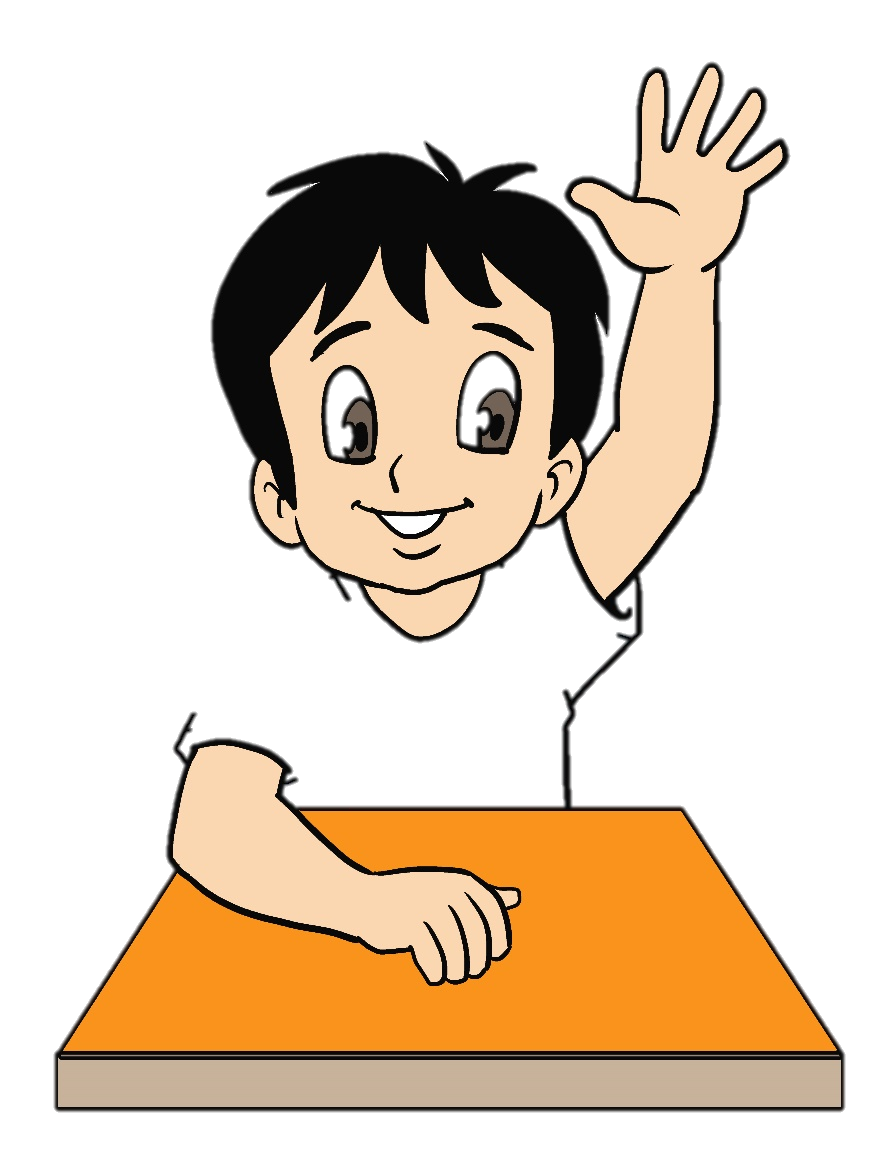 نَوْعُ النَّصِّ (كَيْفَ أَصْبَحَتْ هِنْدُ كَبيرَةً؟) :
تَدْريبُ 4
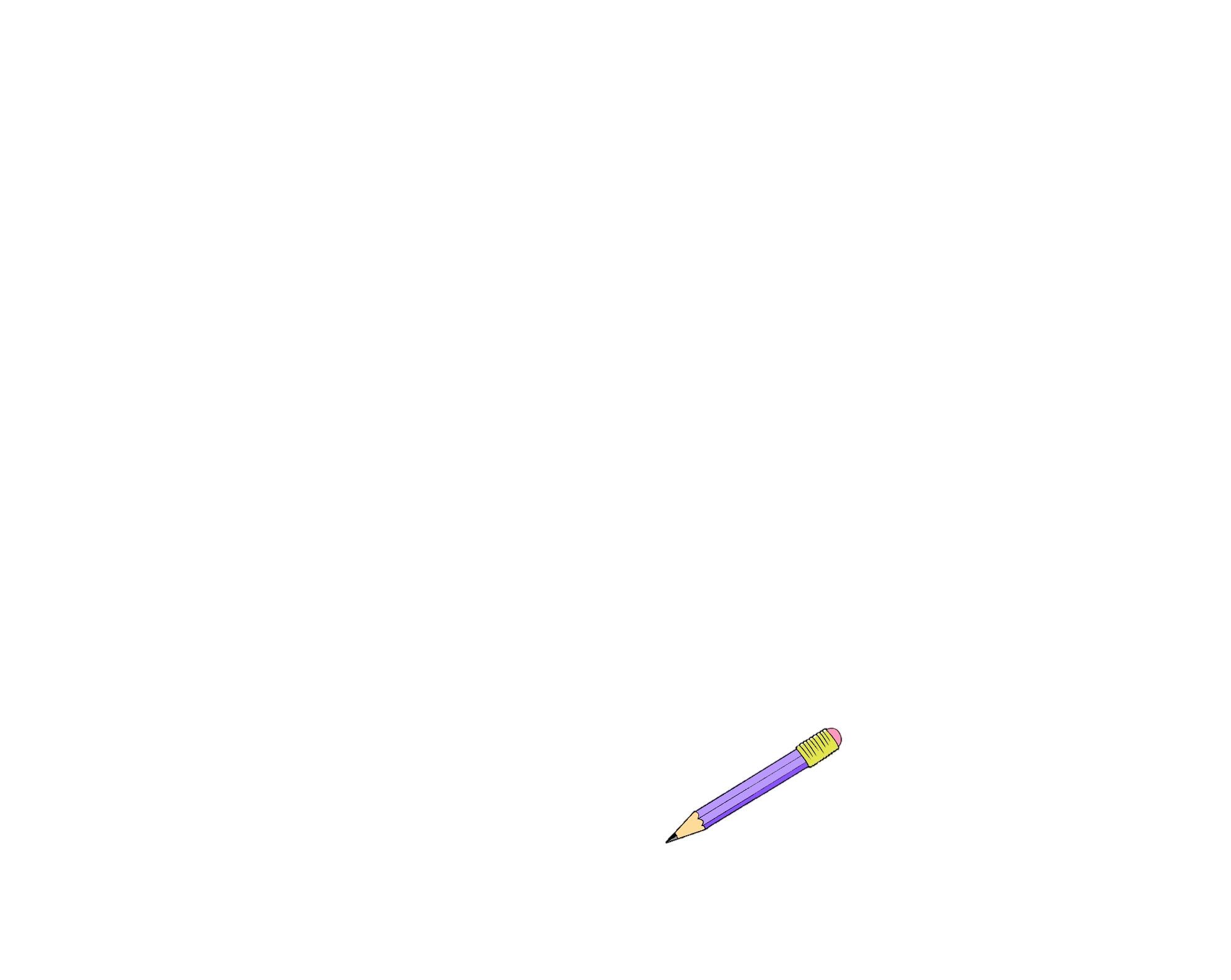 قِصَّةٌ
عَرْضُ مَعْلوماتٍ
وَصْفُ حَدَثٍ
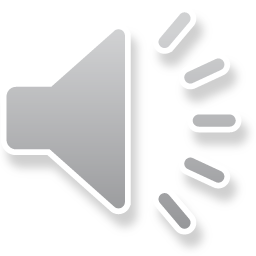 اللُّغَةُ الْعَرَبِيَّةُ – كَيْفَ أَصْبَحَتْ هِنْدُ كَبيرَةً؟
أَكْمِلُ ما يَأْتي :
هِنْدُ هي الشَّخْصيةُ الْرَئيسَةُ فِي النَّصِّ ، الشَّخْصِياتُ الأُخْرى هي:
تَدْريبُ 5
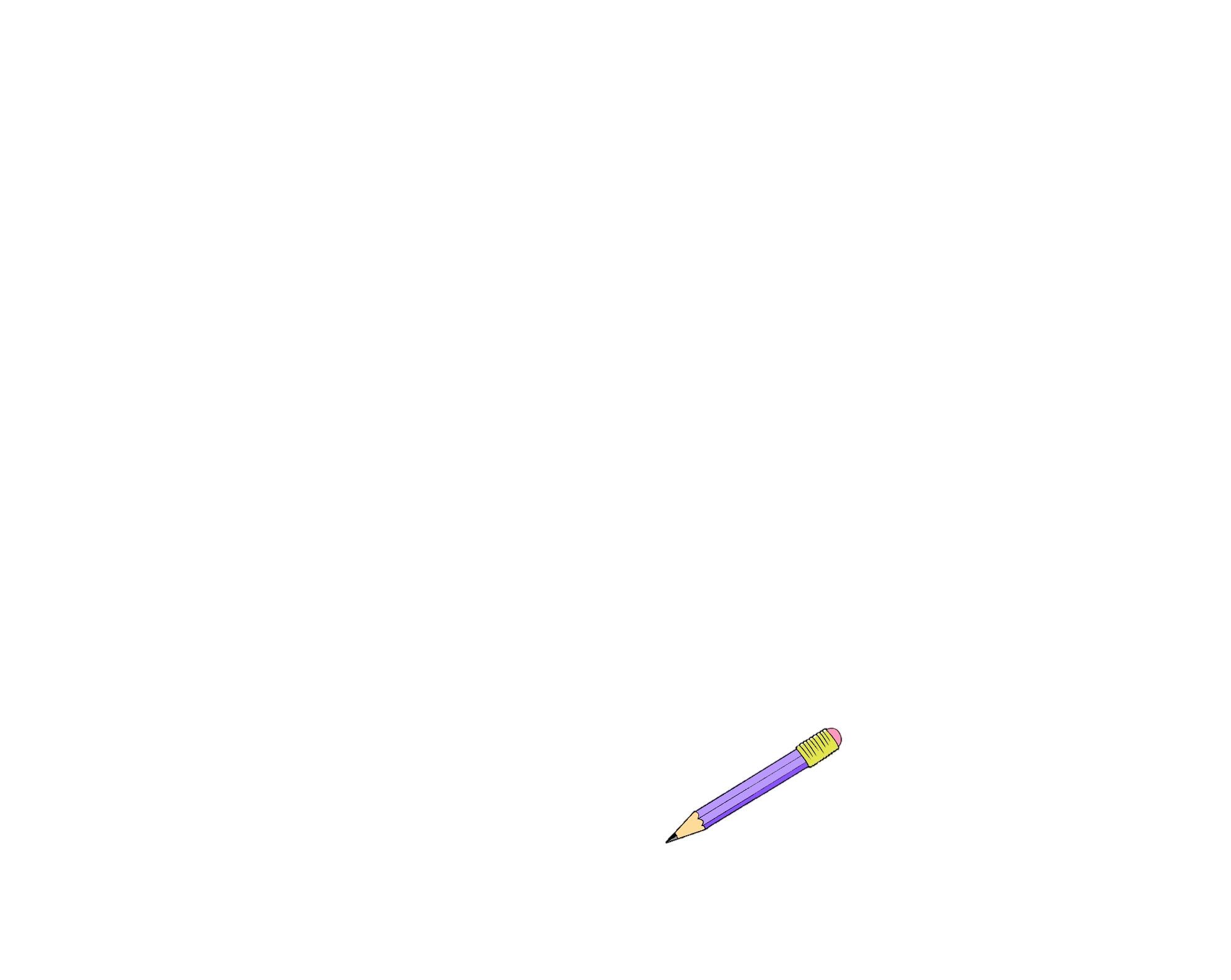 الأبُّ
الأمُّ
الجَدَّةُ
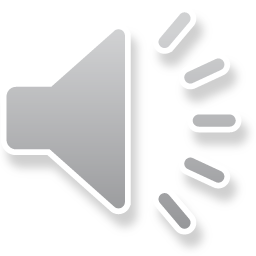 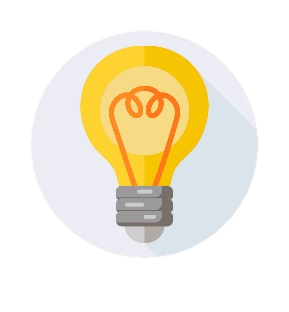 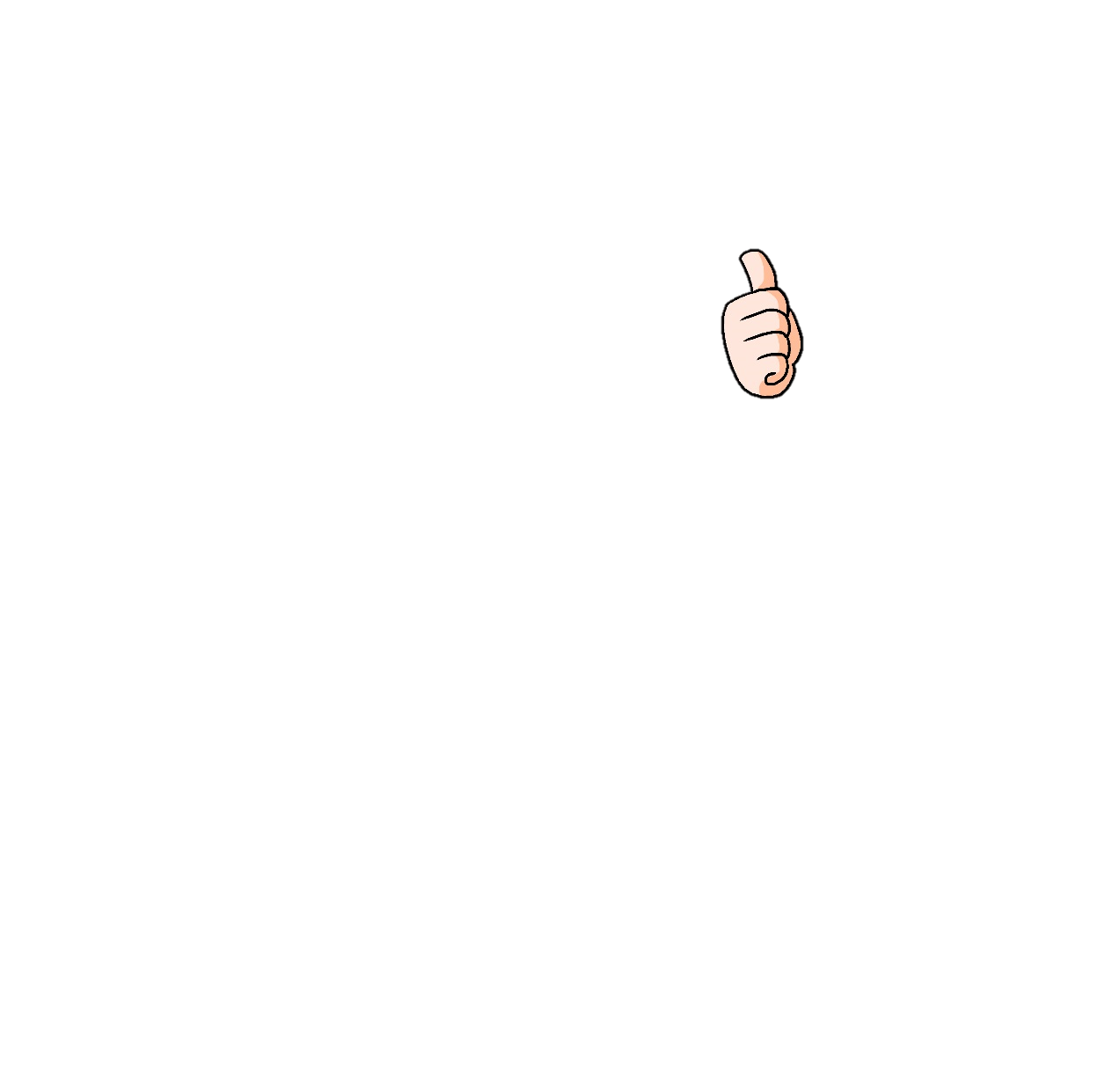 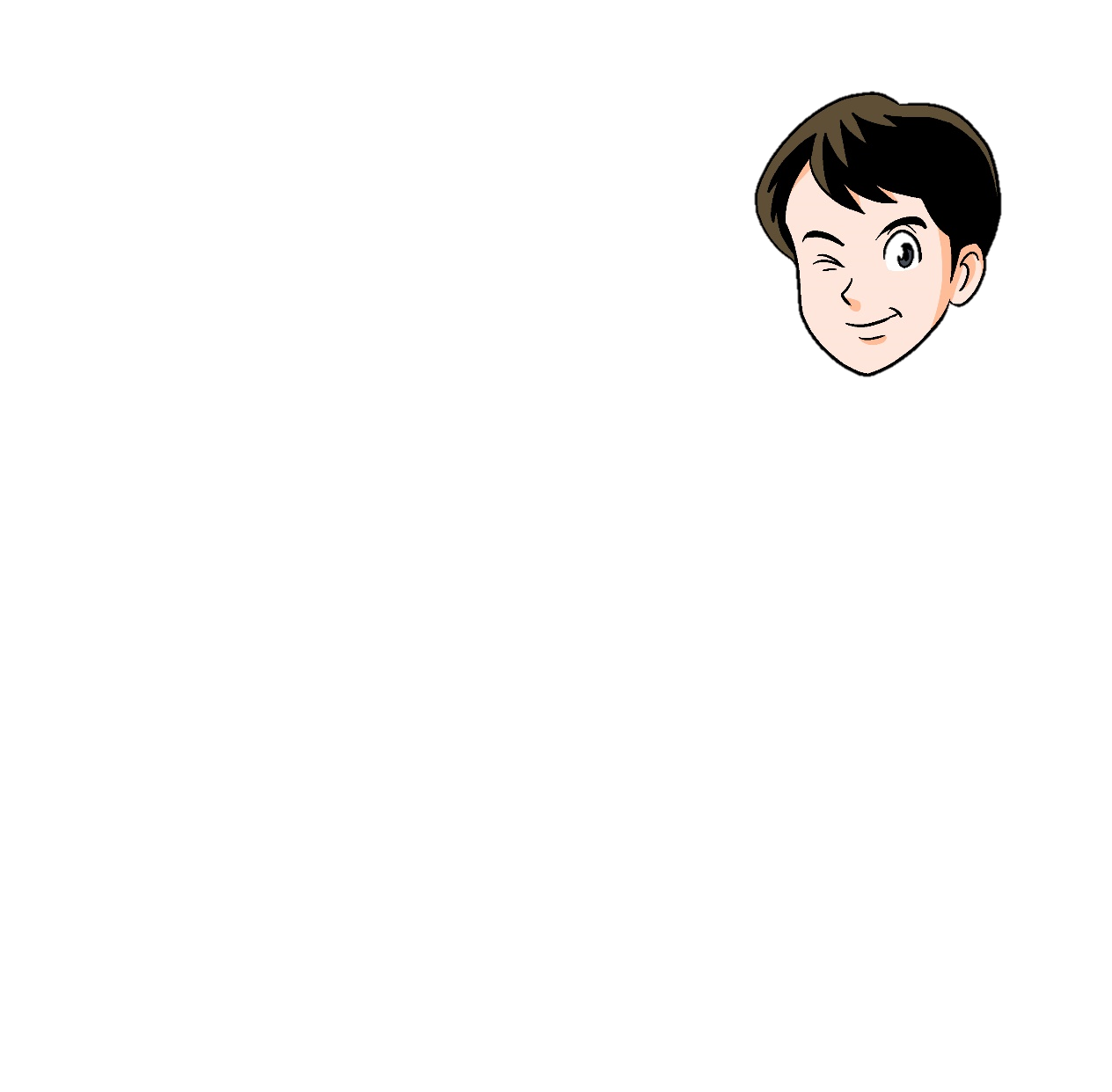 اللُّغَةُ الْعَرَبِيَّةُ – كَيْفَ أَصْبَحَتْ هِنْدُ كَبيرَةً؟
أُحَوِّطُ كُلَّ صِفَةٍ مُناسِبَةٍ لِهِنْدٍ كَما فَهِمْتُ مِنَ النَّصِّ:
تَدْريبُ 6
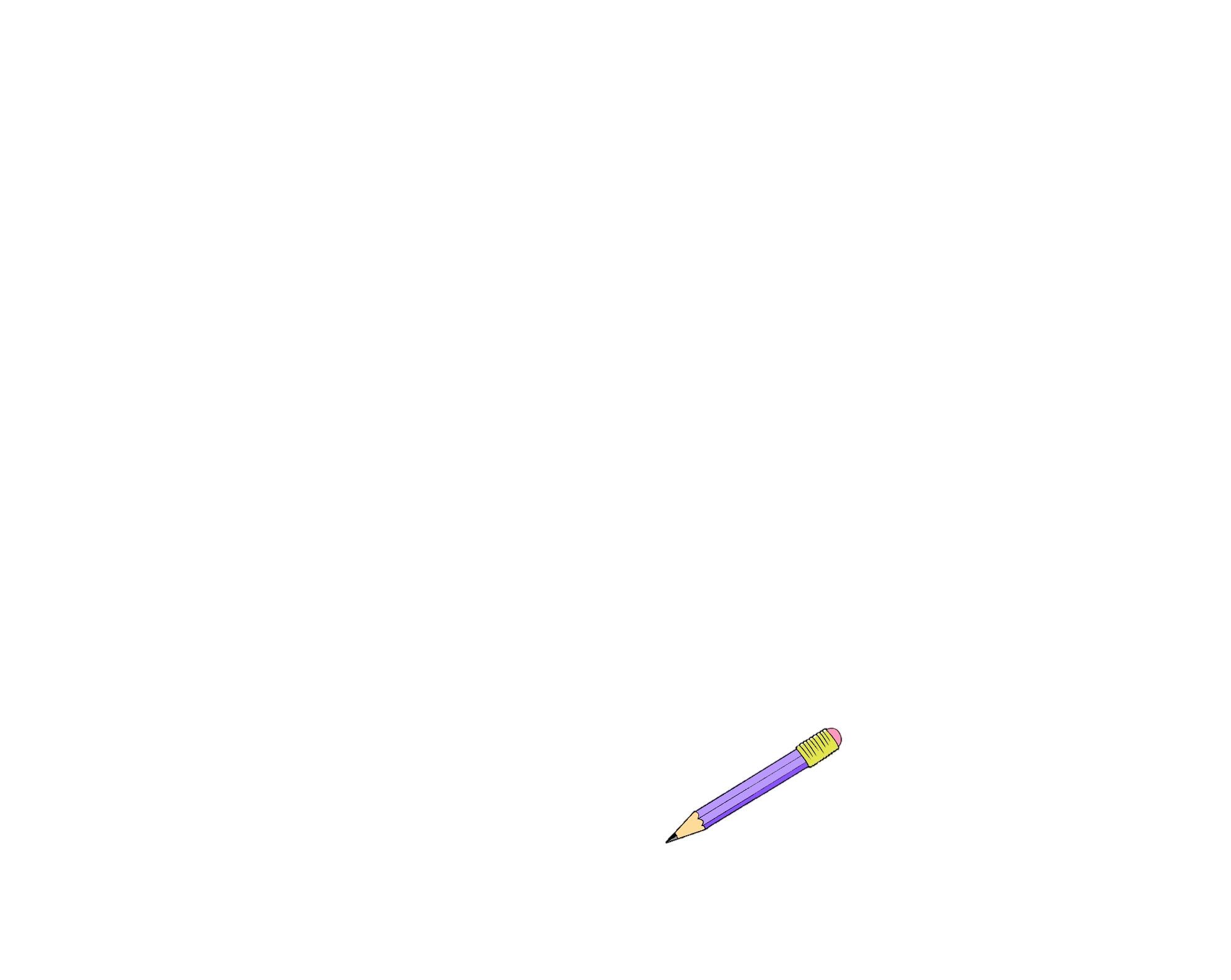 مَغْرورَةٌ
مُتَعاوِنَةٌ
مُقَلِّدَةٌ
عَنيدَةٌ
مُجَرِّبَةٌ
طَيِّبَةٌ
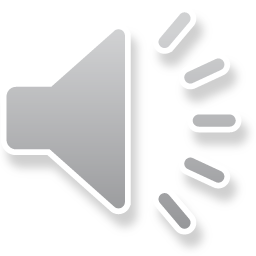 اللُّغَةُ الْعَرَبِيَّةُ – كَيْفَ أَصْبَحَتْ هِنْدُ كَبيرَةً؟
ماذا أَعْجَبَكَ مِنْ تَصَرُّفاتِ هِنْدٍ ، وَلِماذا ؟
أَعْجَبَني مِنْ تَصَرَّفاتِ هِنْدٍ عِنْدَما ساعَدَتْ أَمَّها فِي تَنْظيفِ الْمَطْبَخِ وِتَنْظيفِ غُرْفَتِها؛ لَأَنَّها مِنَ الأُمورِ الْواجِبَةِ عَلَى الأَبْناءِ مُساعَدَةُ الْوالِدينِ وَبِالأَخَّصِ الأُمّ لأَنَّ الرَّسولَ أَوْصى عَليَّها فِي الْحَديثِ أَكْثَرَ مِنَ الأَبِ.
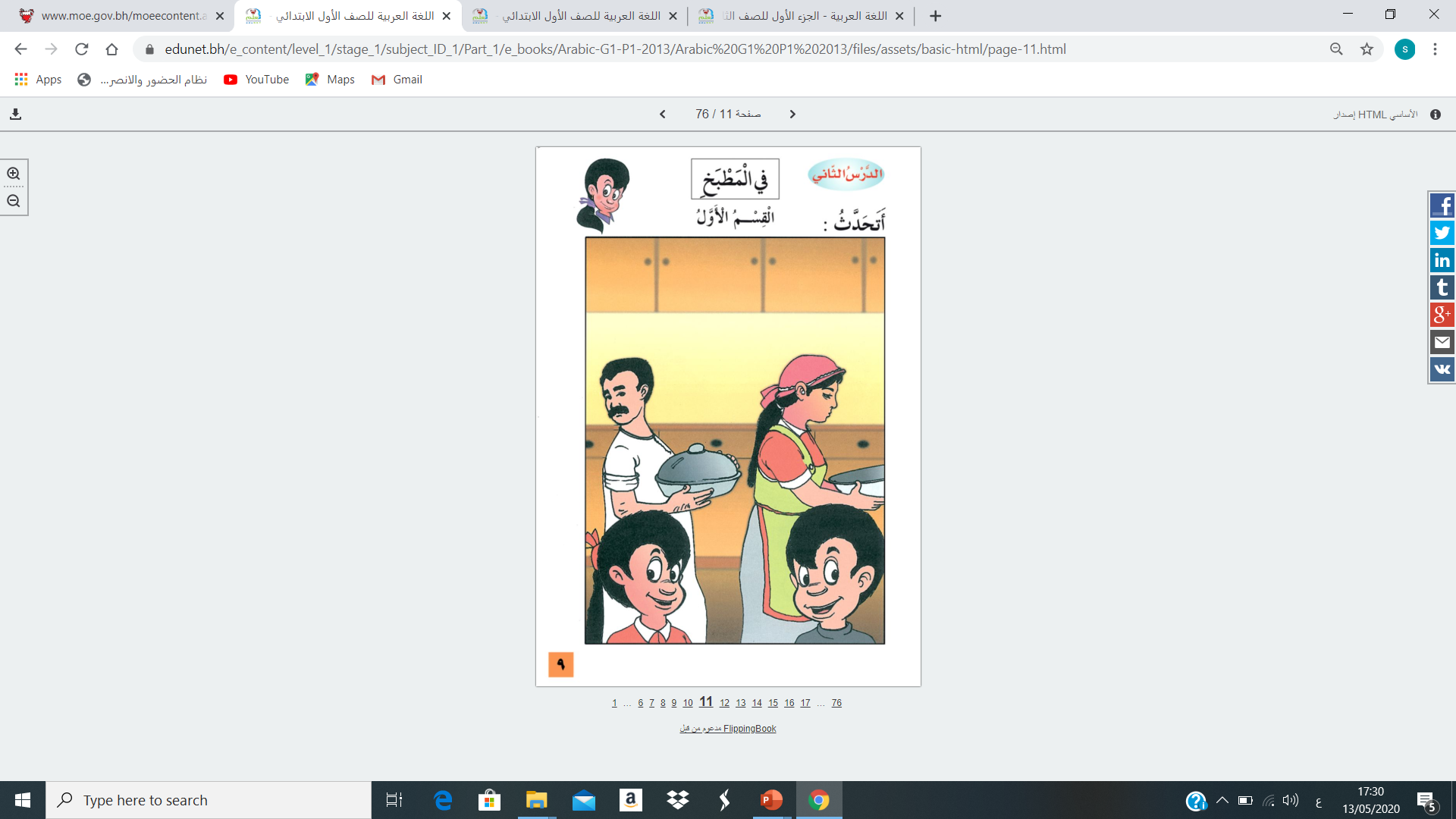 أَبْحَثُ فِي النَّصِّ عَما يَأْتي:
أ. مَعْنى كَلِمَةِ ( حاوَلَتْ ).
جَرَّبَتْ
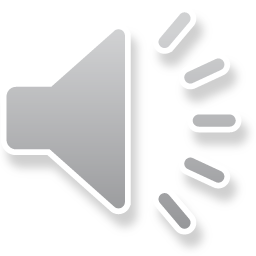 اللُّغَةُ الْعَرَبِيَّةُ – كَيْفَ أَصْبَحَتْ هِنْدُ كَبيرَةً؟
أَبْحَثُ عَنْ كَلِمَتيّن تَحْمِلان الْمَعْنى نَفْسَهُ فِي الفِقْرَةِ الثَّالِثَةِ:
كَبُرَتْ
كَبيرَةٌ
الْجُمْلَةُ الَّتي تُبَيّنُ إِعْجابَ الْوالِدِ بِإبْنَتِهِ هِنْدَ:
هِنْدُ الصَّغيرَةُ كَبُرَتْ فِعْلاً فَهي تُساعِدُ وَالِدَتَها عَلى إِنْجازِ كَثيرٍ مِنَ أَعْمالِها.
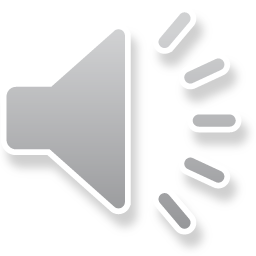 اللُّغَةُ الْعَرَبِيَّةُ – كَيْفَ أَصْبَحَتْ هِنْدُ كَبيرَةً؟
أَكْتُبُ ضِدَّ الْكَلِماتِ الْمَكْتوبَةِ بِاللَّوْنِ الأَحْمَرِ فِي الْجُمَلِ الآتِيَةِ:
1- أَعادَ أَبي الْقَميصَ الضَّيقَ إِلى الْمَتْجَرِ.
الفَضْفاضَ
جَفَّفَتْها
2- بَللَّتْ أُخْتي الصَّغيرَةُ مَلابِسَها.
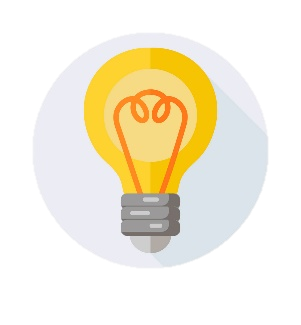 3- تَخْلَعُ الْبِنْتُ ثِيابَها الْمَدْرَسيَّةَ.
تَرْتَدي
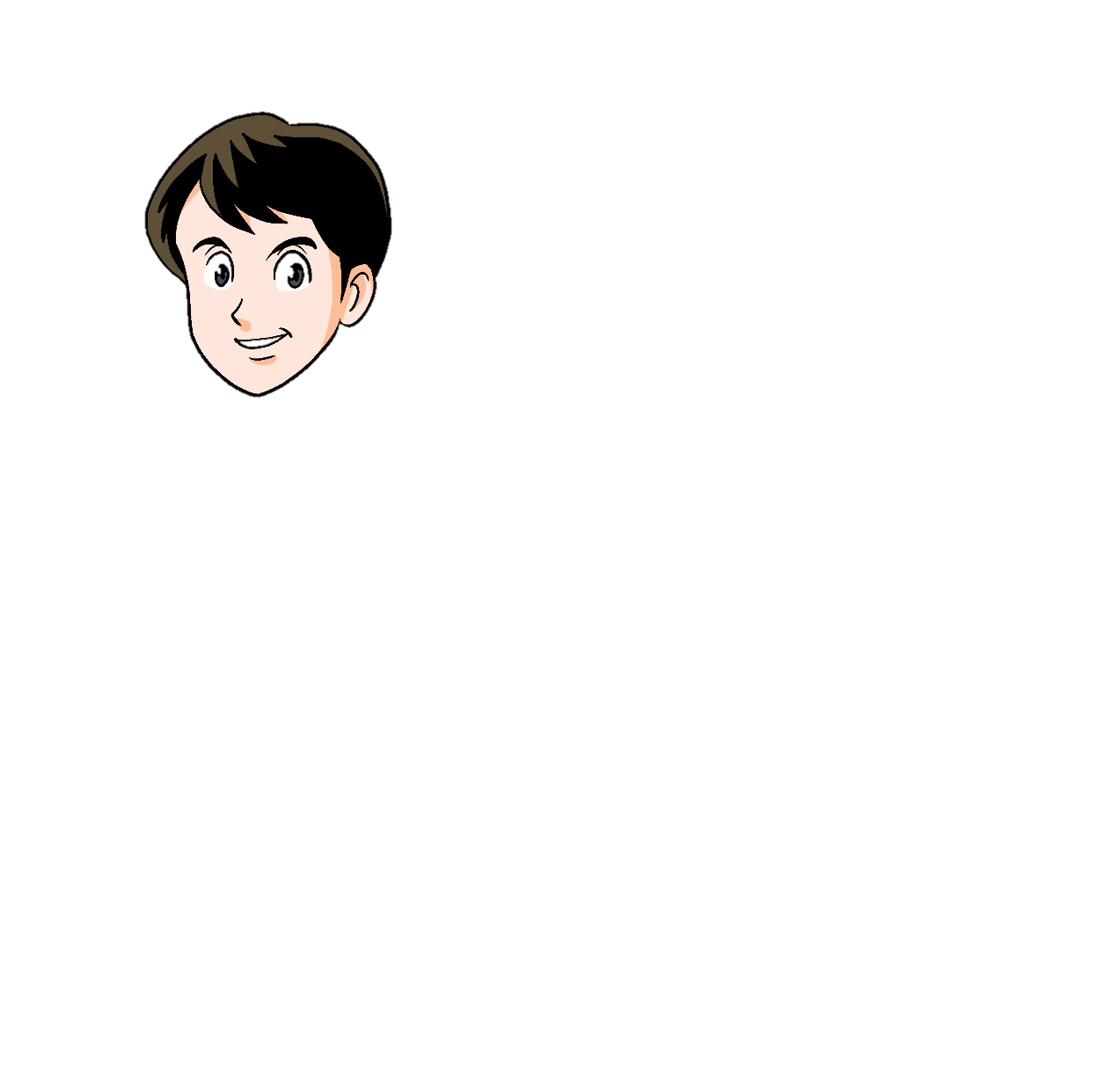 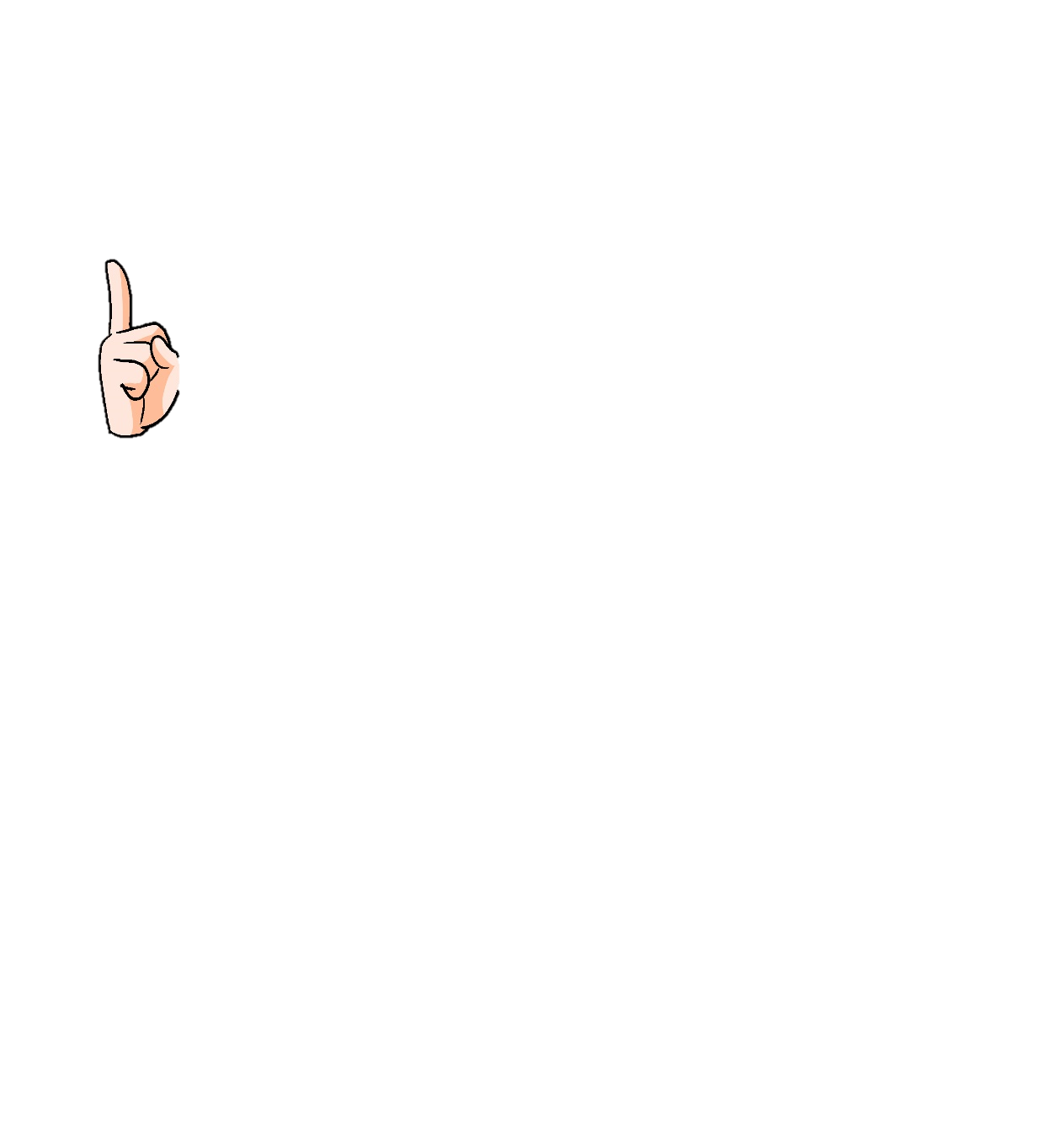 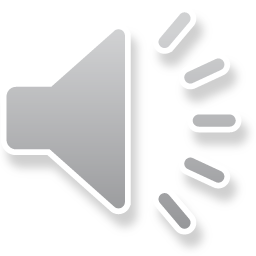 اللُّغَةُ الْعَرَبِيَّةُ – كَيْفَ أَصْبَحَتْ هِنْدُ كَبيرَةً؟
أُكْمِلُ كما فِي الْمِثالِ:
مِثالٌ
ذَاتَ مَرَةٍ فَكَرَتْ هِنْدُ فِي الْقِيامِ بِعَمَلٍ آخرْ.
تَدْريبُ 7
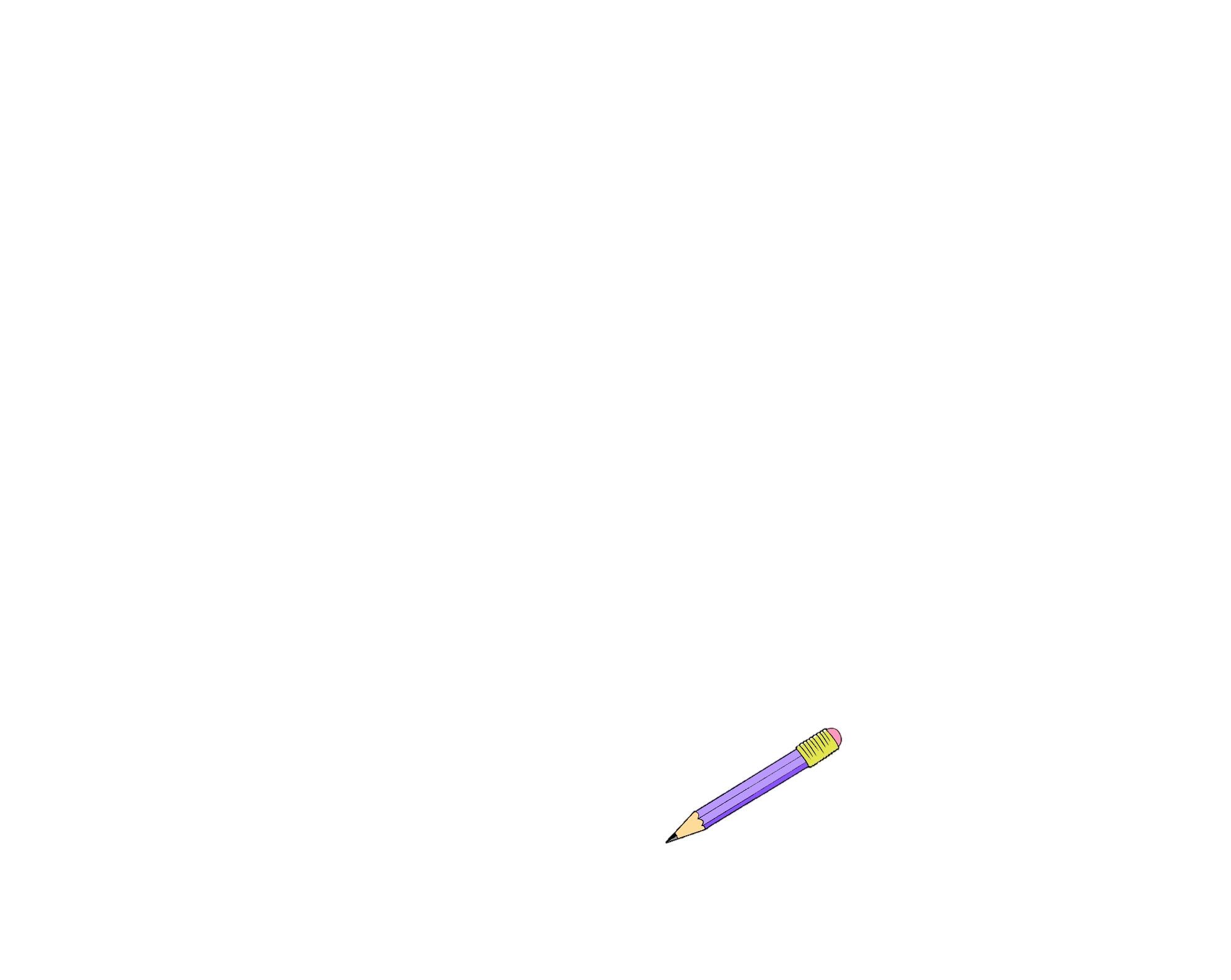 1- ذَاتَ مَرَةٍ شارَكَتُ في
المَعْرَضِ .
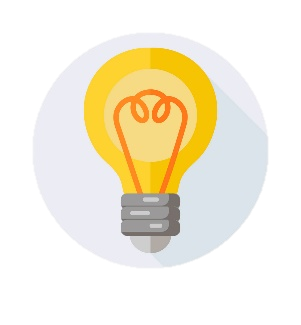 2- ذَاتَ مَرَةٍ فُزْتُ في
الْمُسابَقَةِ .
3- ذَاتَ مَرَةٍ سافَرَ أَبي
إِلى الْكويتِ .
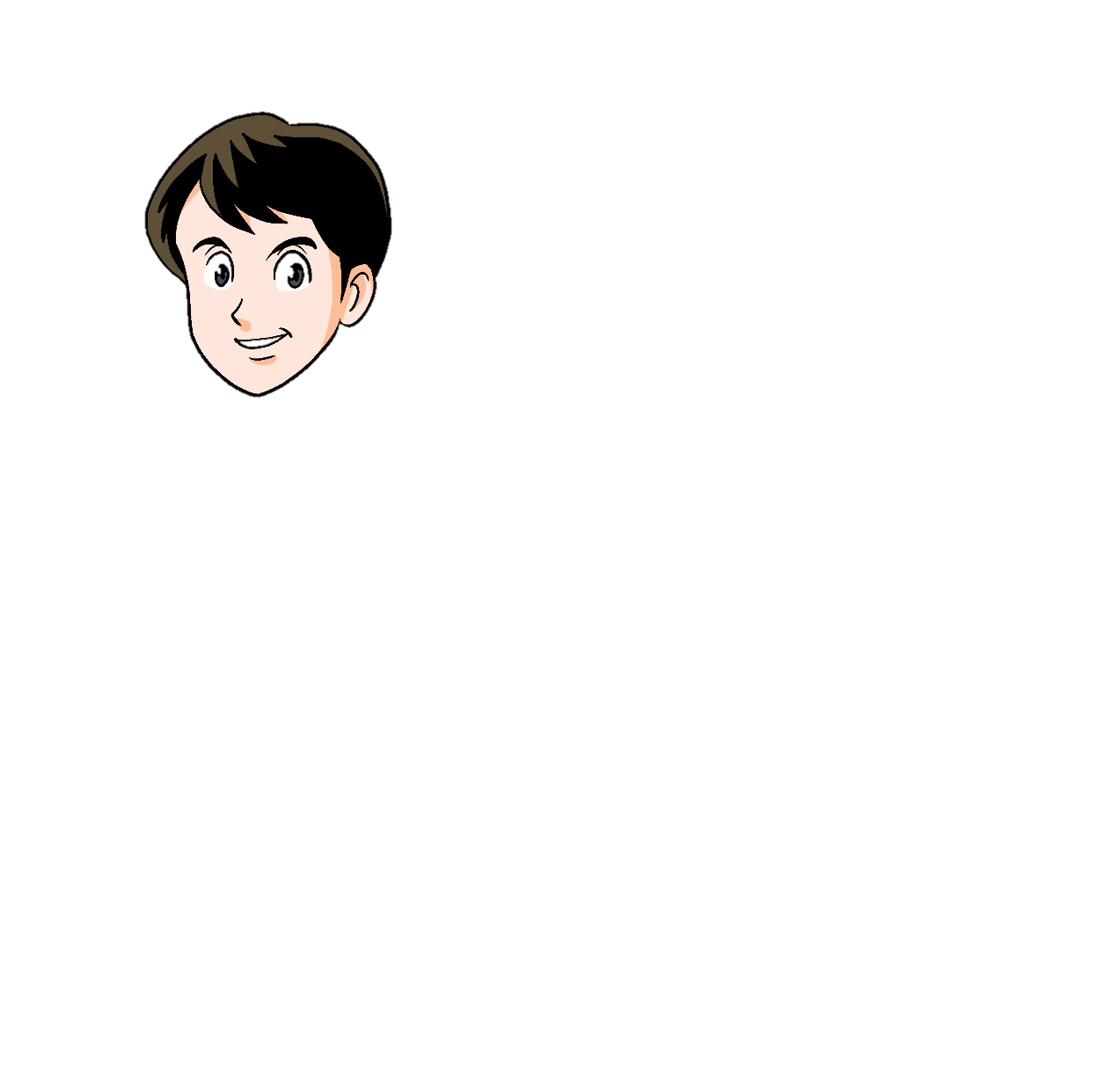 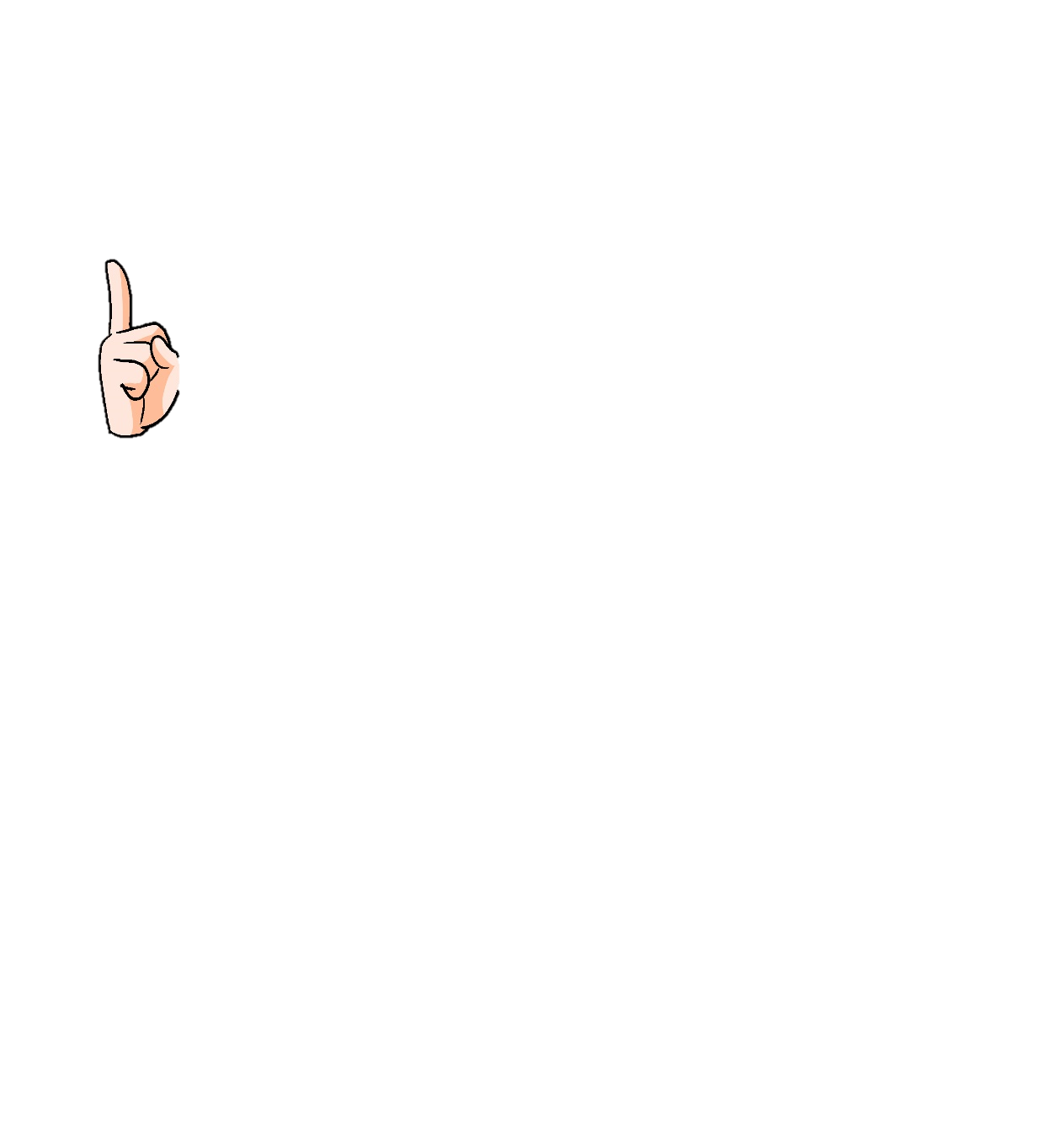 ذَهَبَ أَخي إِلى حَديقَةِ الْحَيواناتِ .
4- ذَاتَ مَرَةٍ
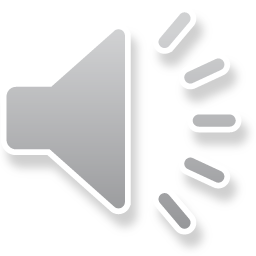 اللُّغَةُ الْعَرَبِيَّةُ – كَيْفَ أَصْبَحَتْ هِنْدُ كَبيرَةً؟
أُكْمِلُ كَما فِي الْمِثال:
مِثالٌ
تَرْغَبُ هِنْدُ فِي مُساعَدَةِ أُمِّها .
تَدْريبُ 8
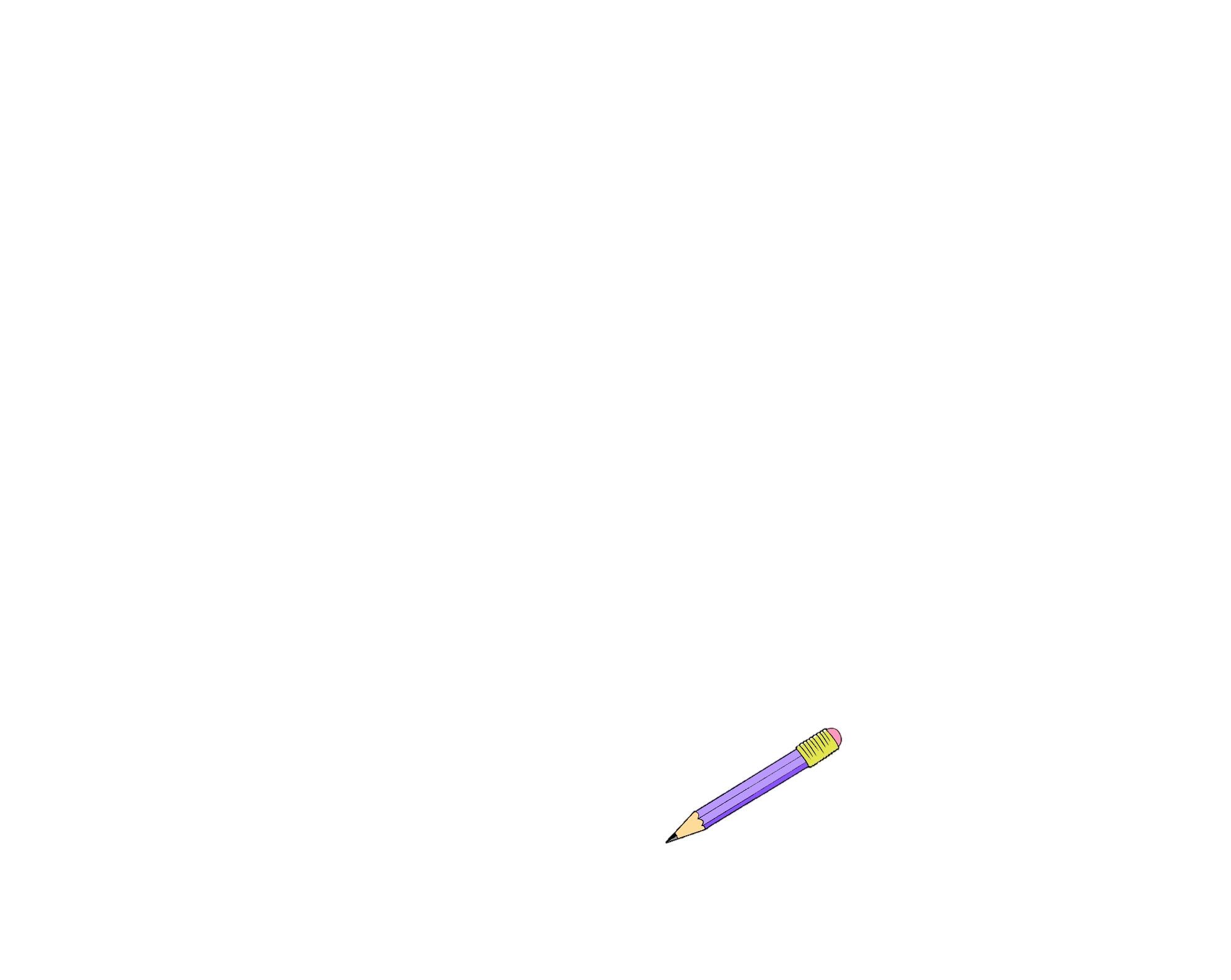 1- يَرْغَبُ الأَطْفالُ في
اللَّعِبِ في الصَّالَةِ.
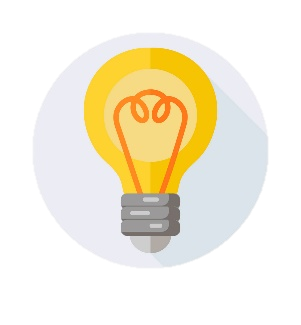 2- تَرْغَبُ نَدى في
الرَّسْمِ.
3- تَرْغَبُ الْمُعَلِمَةُ في
تَصْحِيحِ الأنْشِطَةِ.
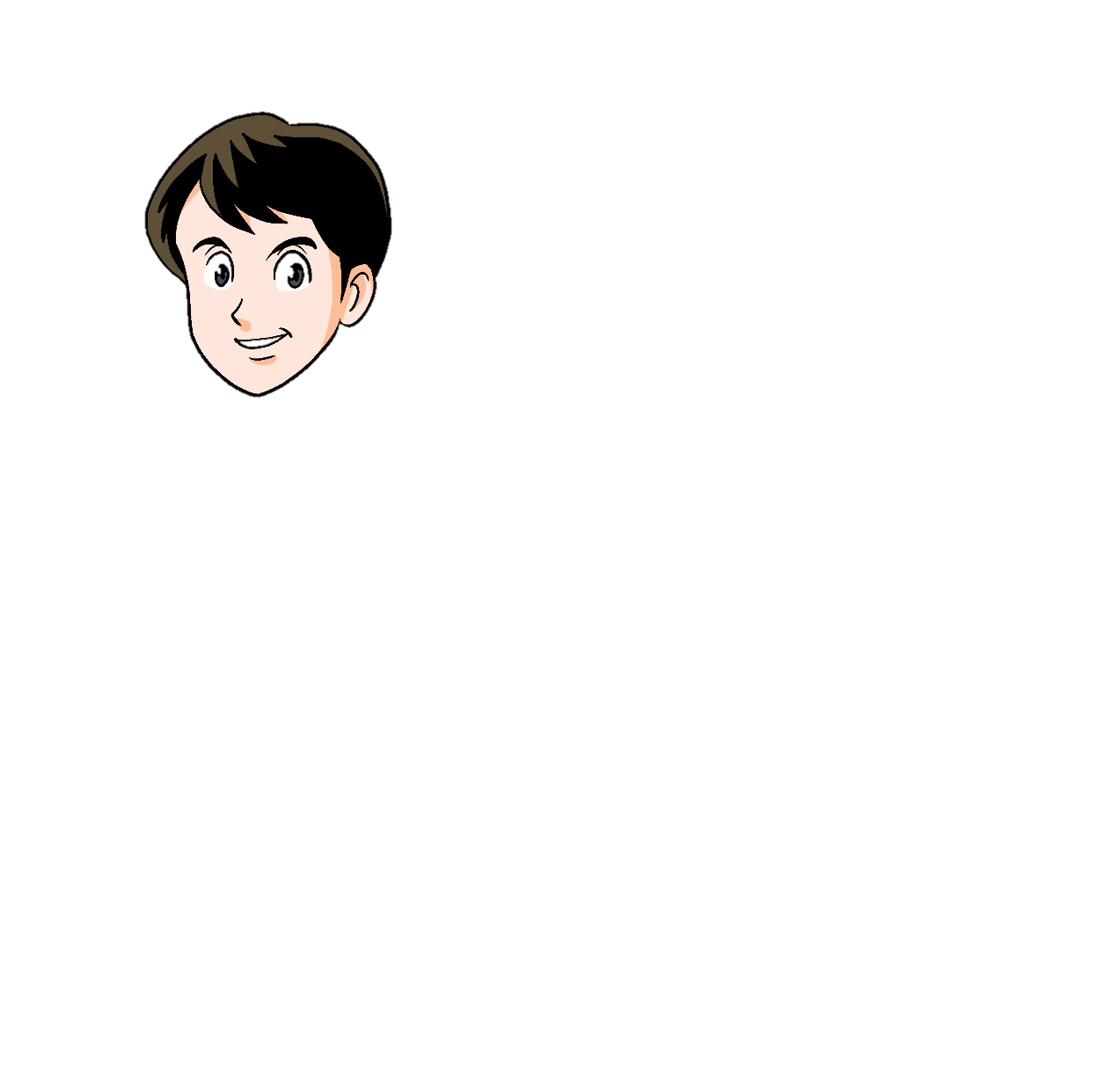 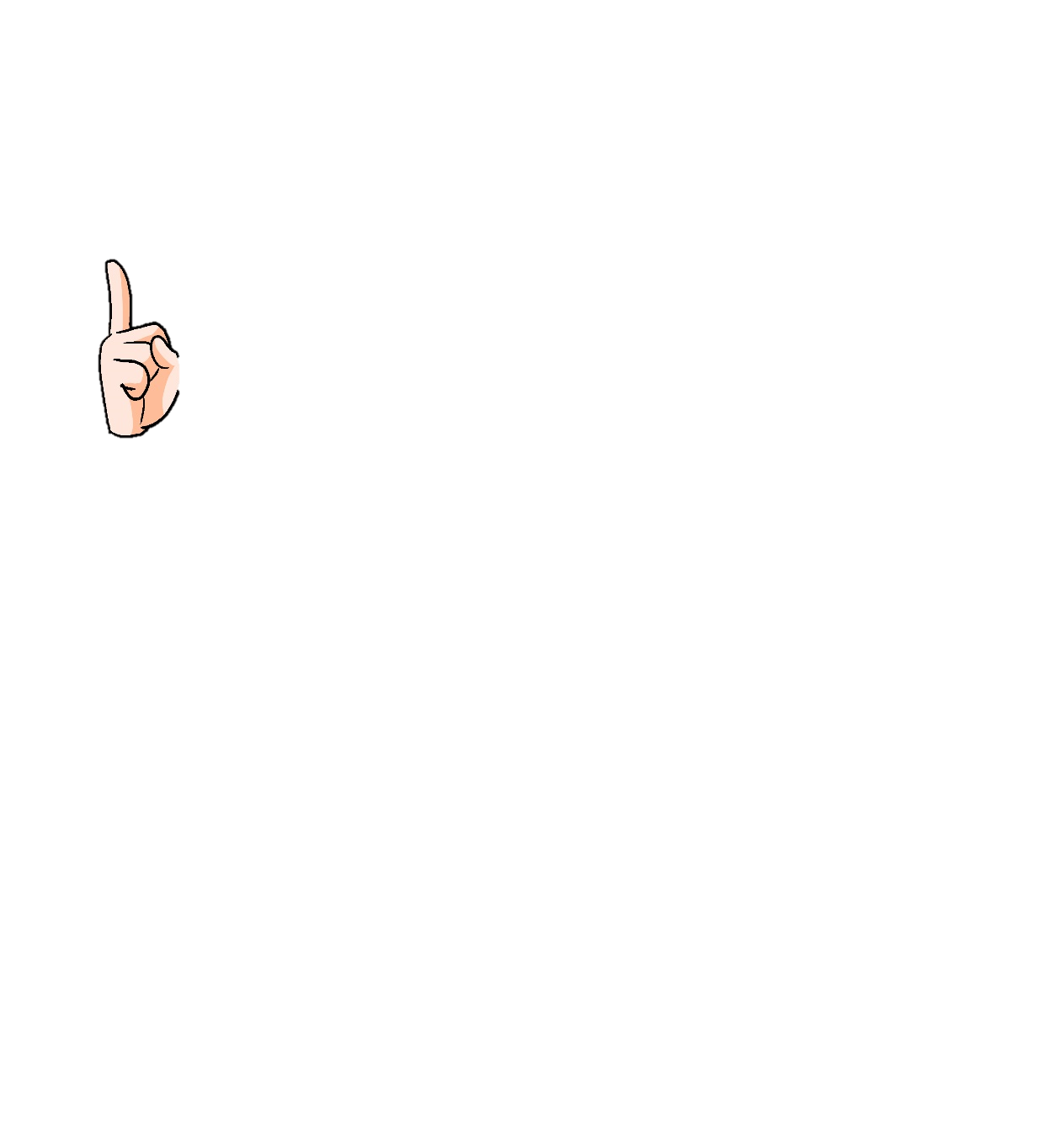 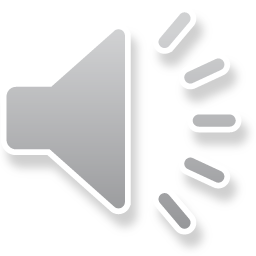 اللُّغَةُ الْعَرَبِيَّةُ – كَيْفَ أَصْبَحَتْ هِنْدُ كَبيرَةً؟
أُكْمِلُ الْجُمَلَ في الْعَمودِ ( 2 ) مِنْ الْجَدْوَلِ كَما في الْمِثالِ:
مِثالٌ
تَدْريبُ 9
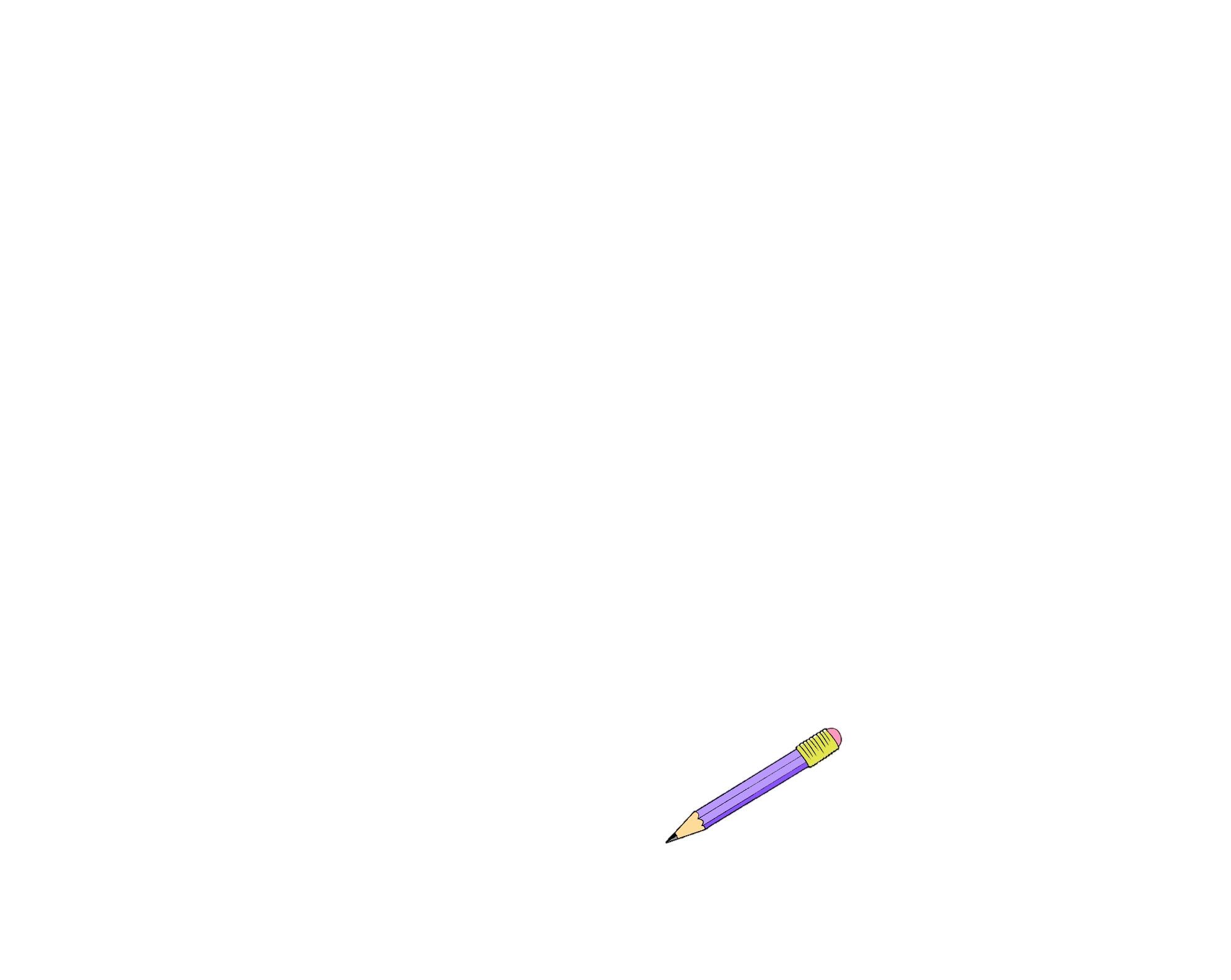 نَظَّفَتْ هِنْدُ أَطْباقَ الطَّعامِ .
نَظَّفَتْ هِنْدُ أطباقاً
رتَّبَتْ زَيْنَبُ غُرْفَةَ أُمِّها.
رَتَّبَتْ زَيْنَبُ غُرْفَةً
لَعِبَ الأَطْفالُ كُرَةَ الْقَدَمِ.
لَعِبَ الأَطْفالُ كُرَةً
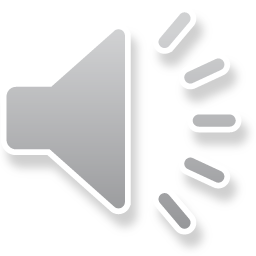 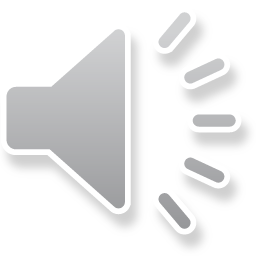 اللُّغَةُ الْعَرَبِيَّةُ – كَيْفَ أَصْبَحَتْ هِنْدُ كَبيرَةً؟
أُصَنِفُ الْكَلِماتِ الْتَالِيَةَ في الْمَكانِ الْمُناسِبِ:
الْقِدْرُ – الشَّوْكَةُ – الْمِقْلَاةُ – الصَّحْنُ – الْكَأْسُ - الْفُرنُ
تَدْريبُ 10
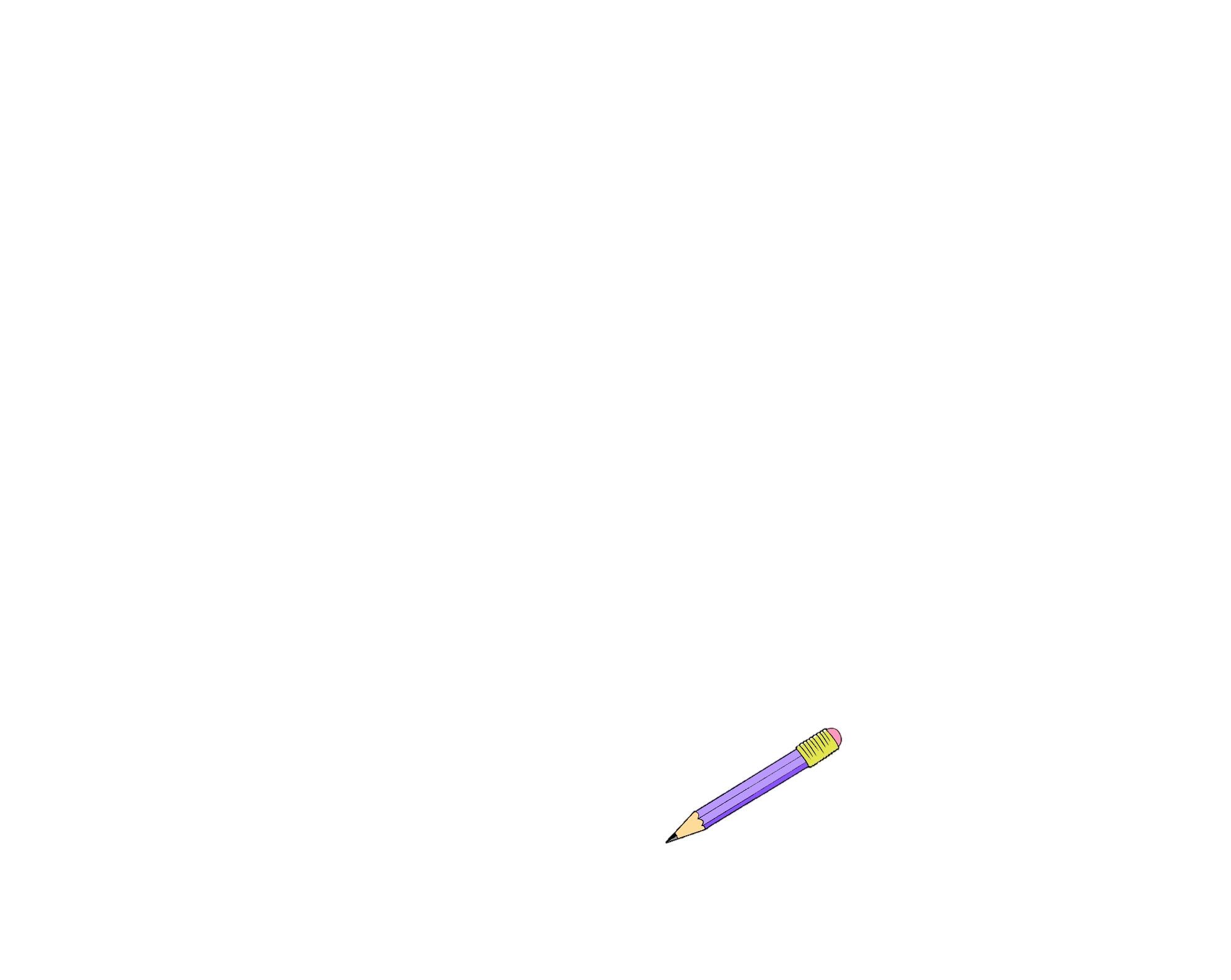 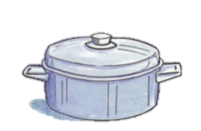 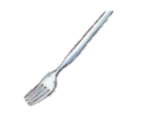 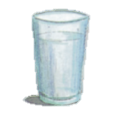 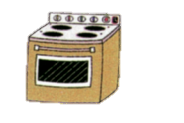 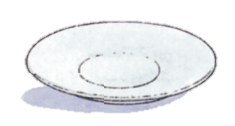 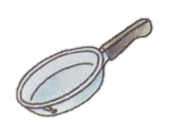 اللُّغَةُ الْعَرَبِيَّةُ – كَيْفَ أَصْبَحَتْ هِنْدُ كَبيرَةً؟
أُدْخِلُ ( ال ) على الْكَلِماتِ الآتِيَةِ كَما في الْمِثالِ، 
وَأقْرَؤها جَيِداً:
اللَّحْمُ
لَحْمٌ
لَهَبٌ
اللَّهَبُ
لَيْمونٌ
اللَّيمونُ
لِيفٌ
اللِّيفُ
اللِّفْتُ
لِفْتٌ
لوبِيا
اللُّوبْيا
اللَّبَنُ
لَبَنٌ
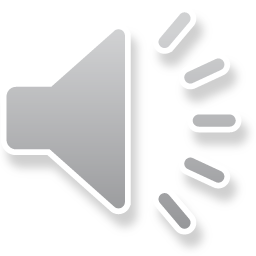 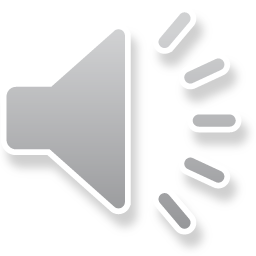 وَفَّقَكَ الله
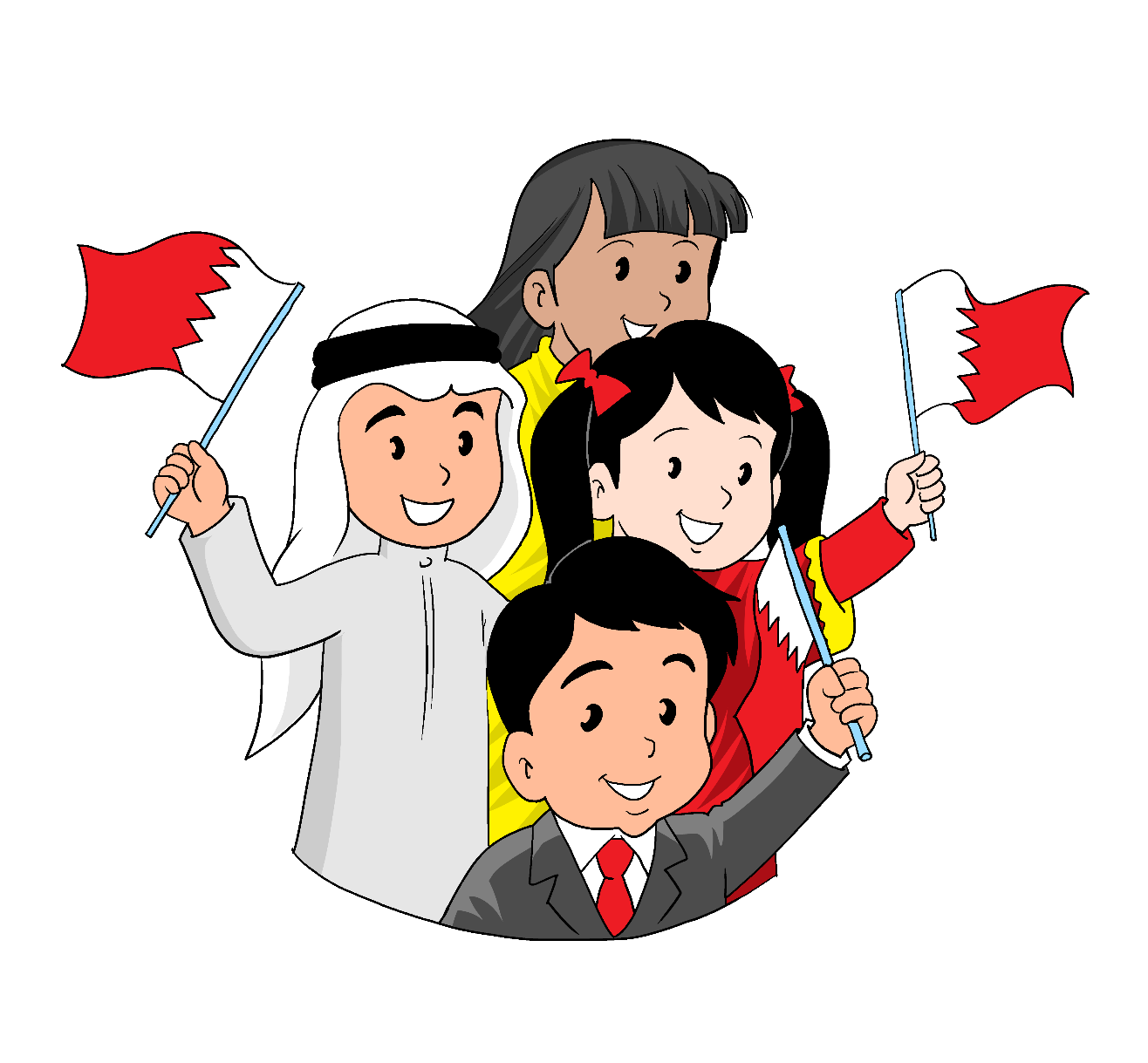